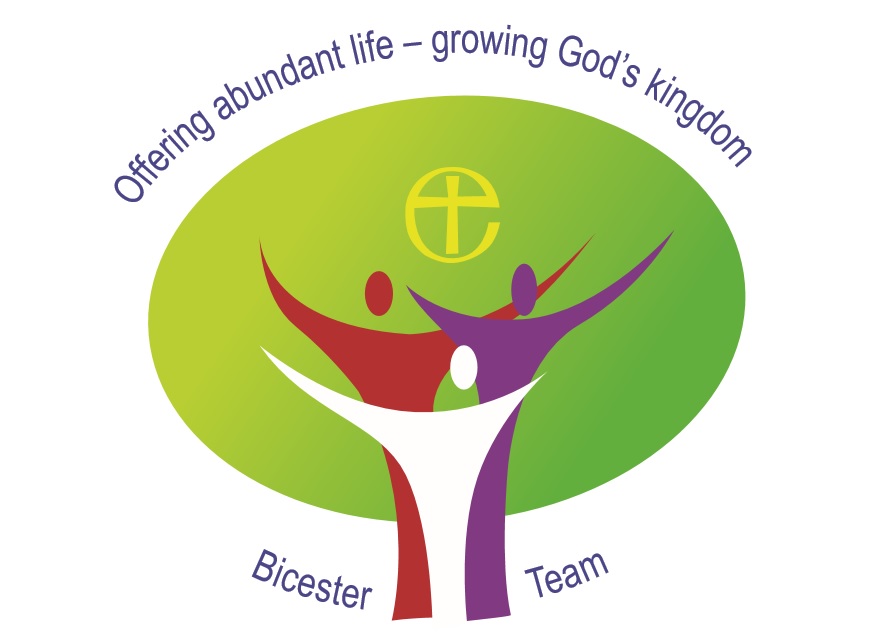 St Edburg’s ChurchBicester
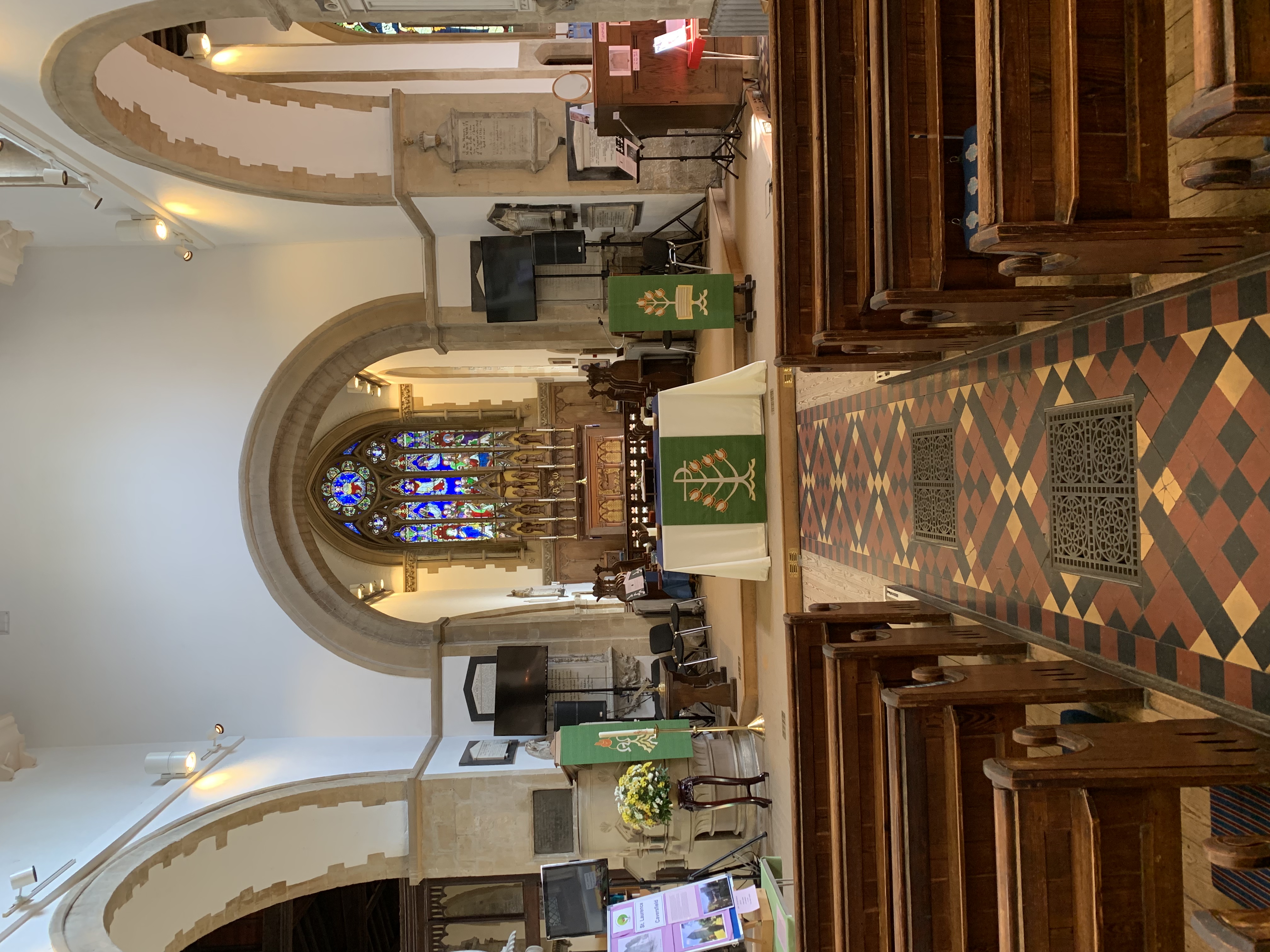 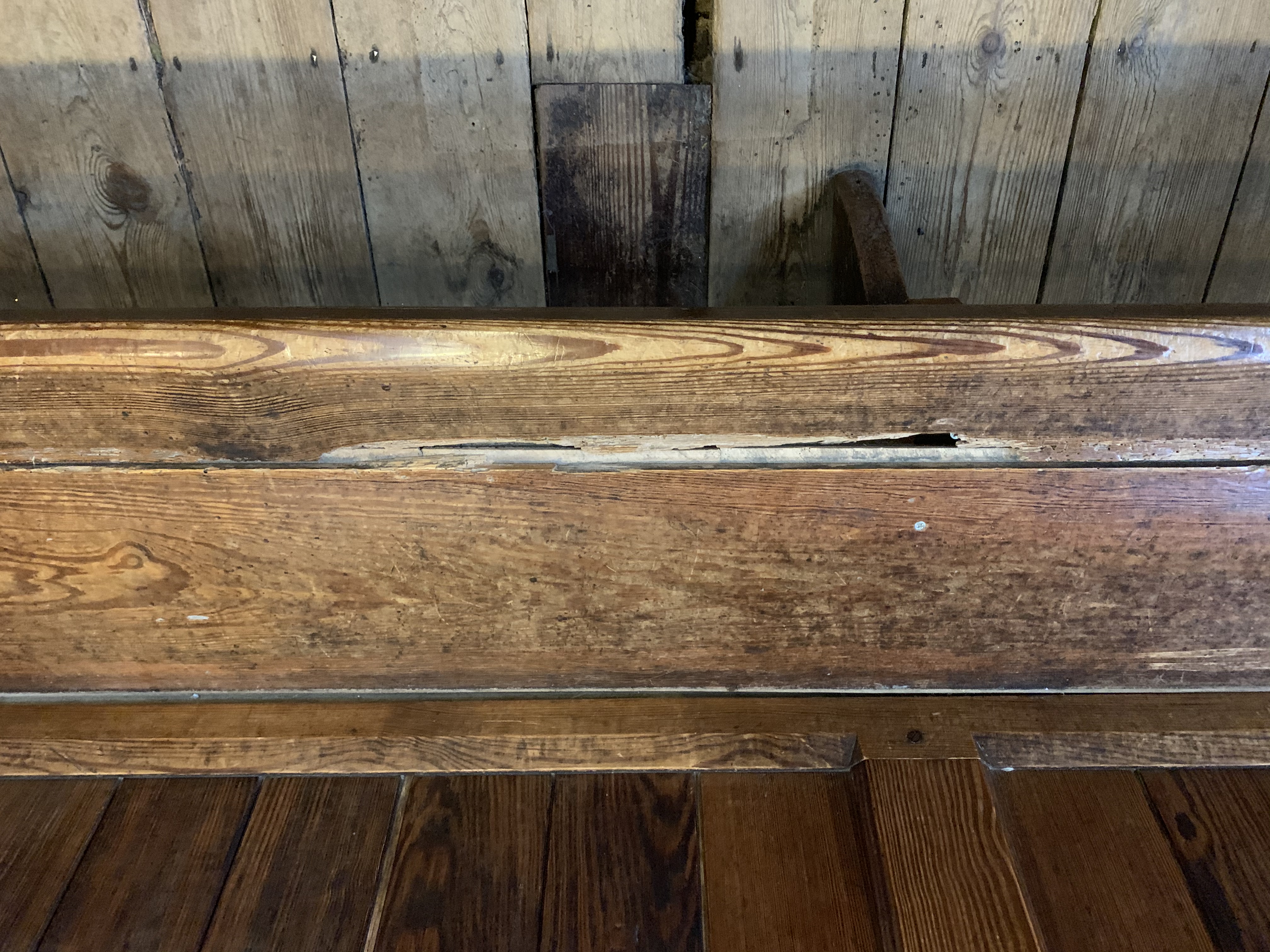 Damaged pew and floor
Damaged pew
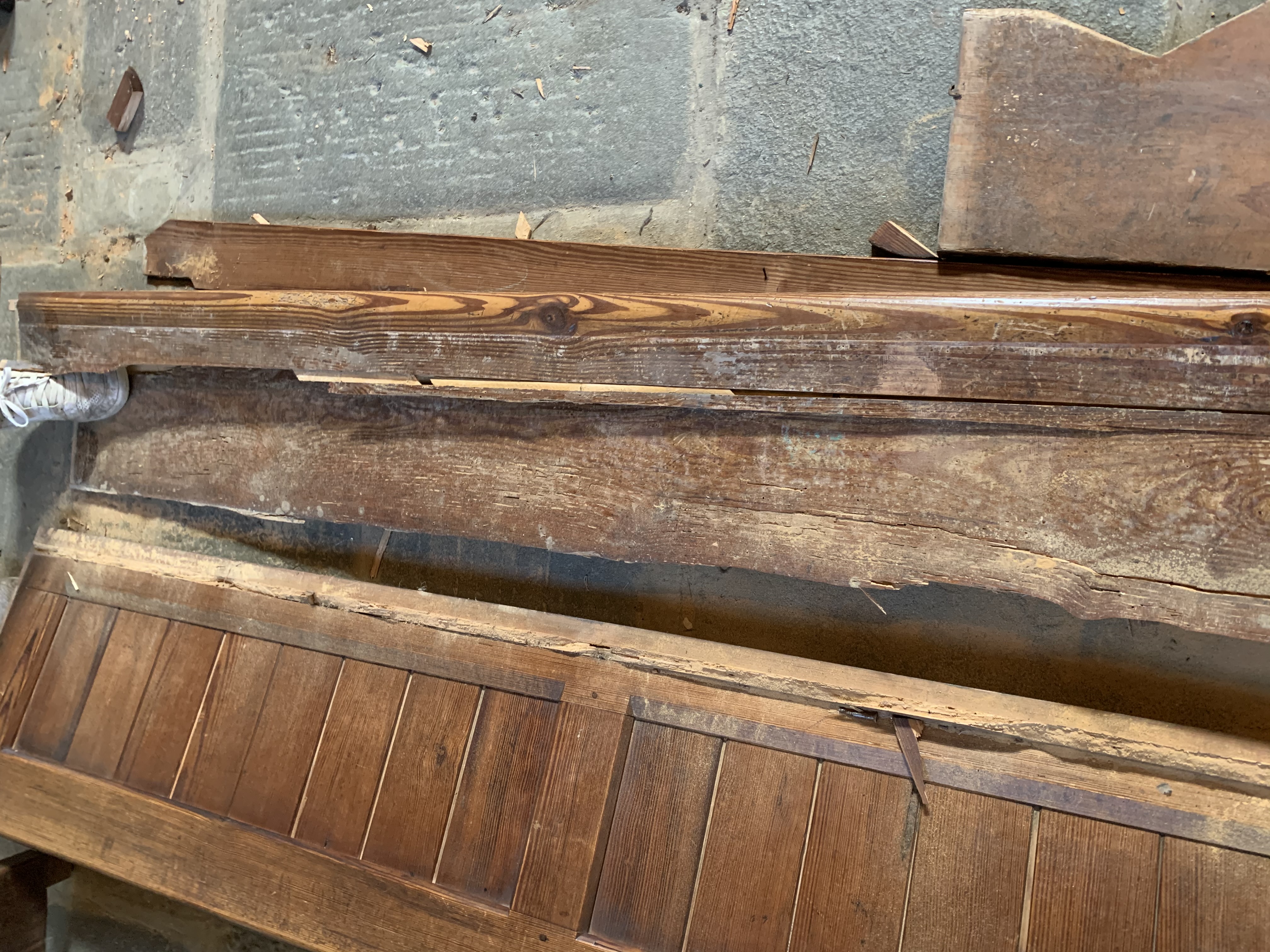 Pew literally fell apart
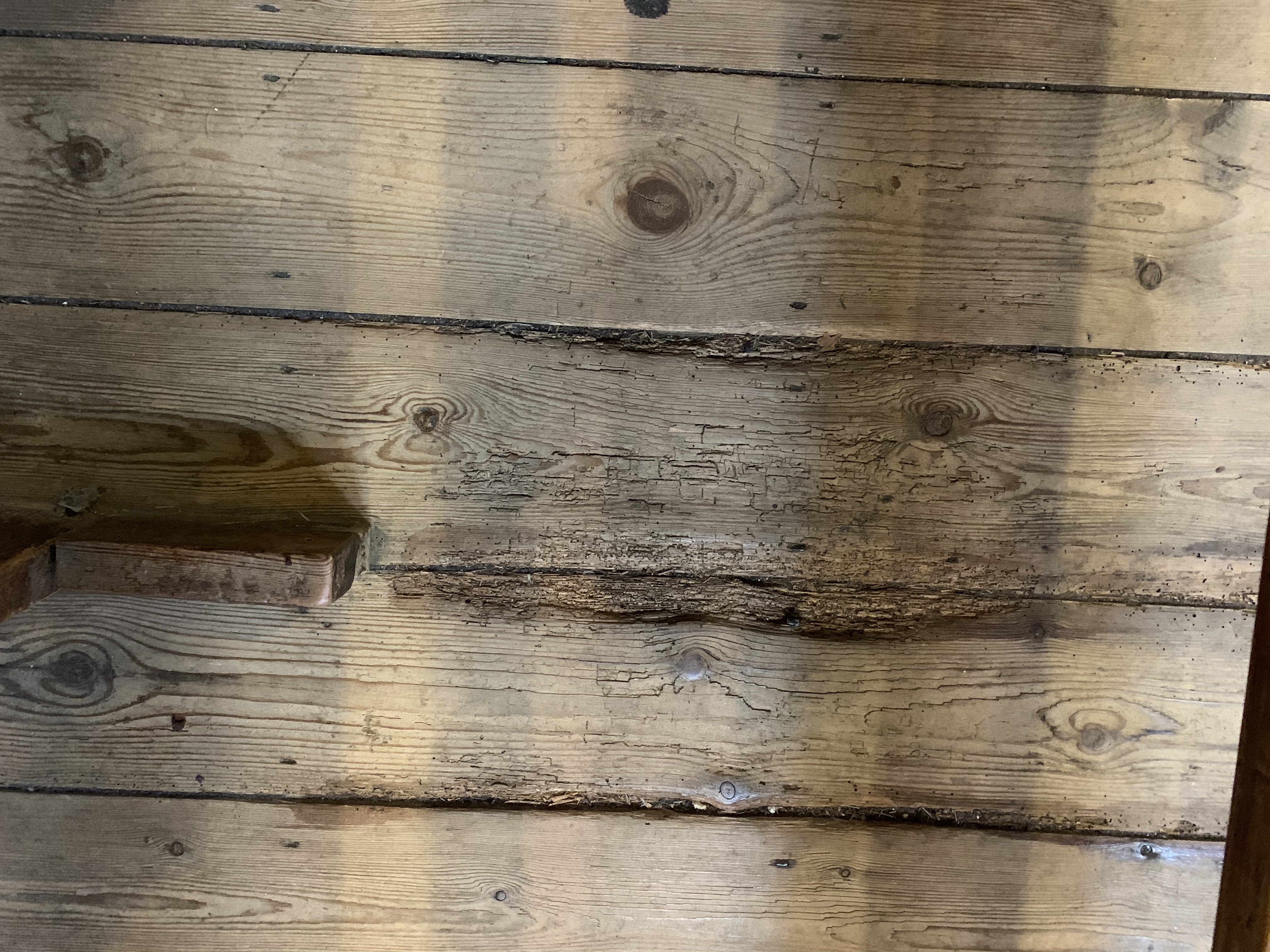 Rotting floorboard
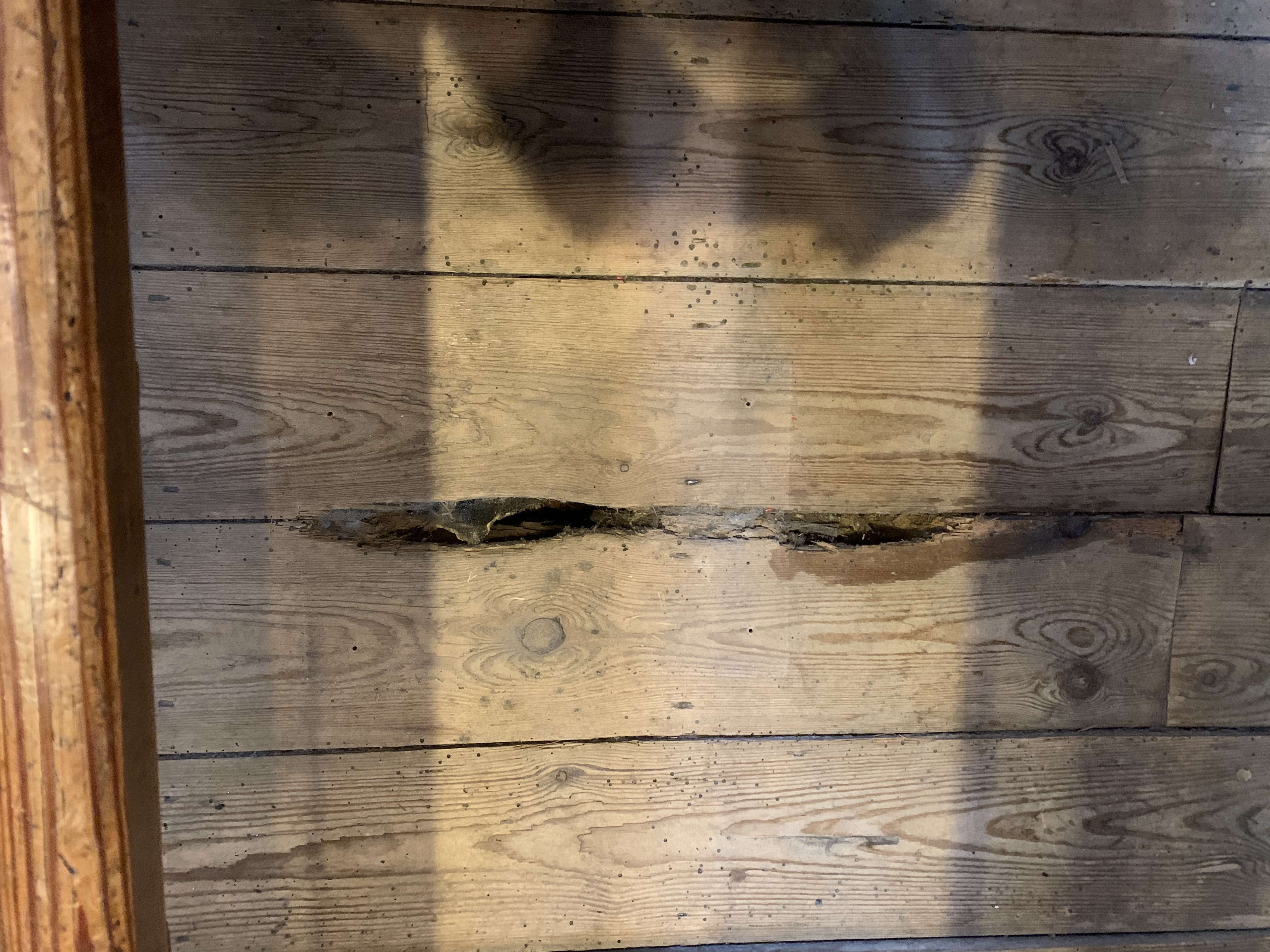 Rotting floorboard
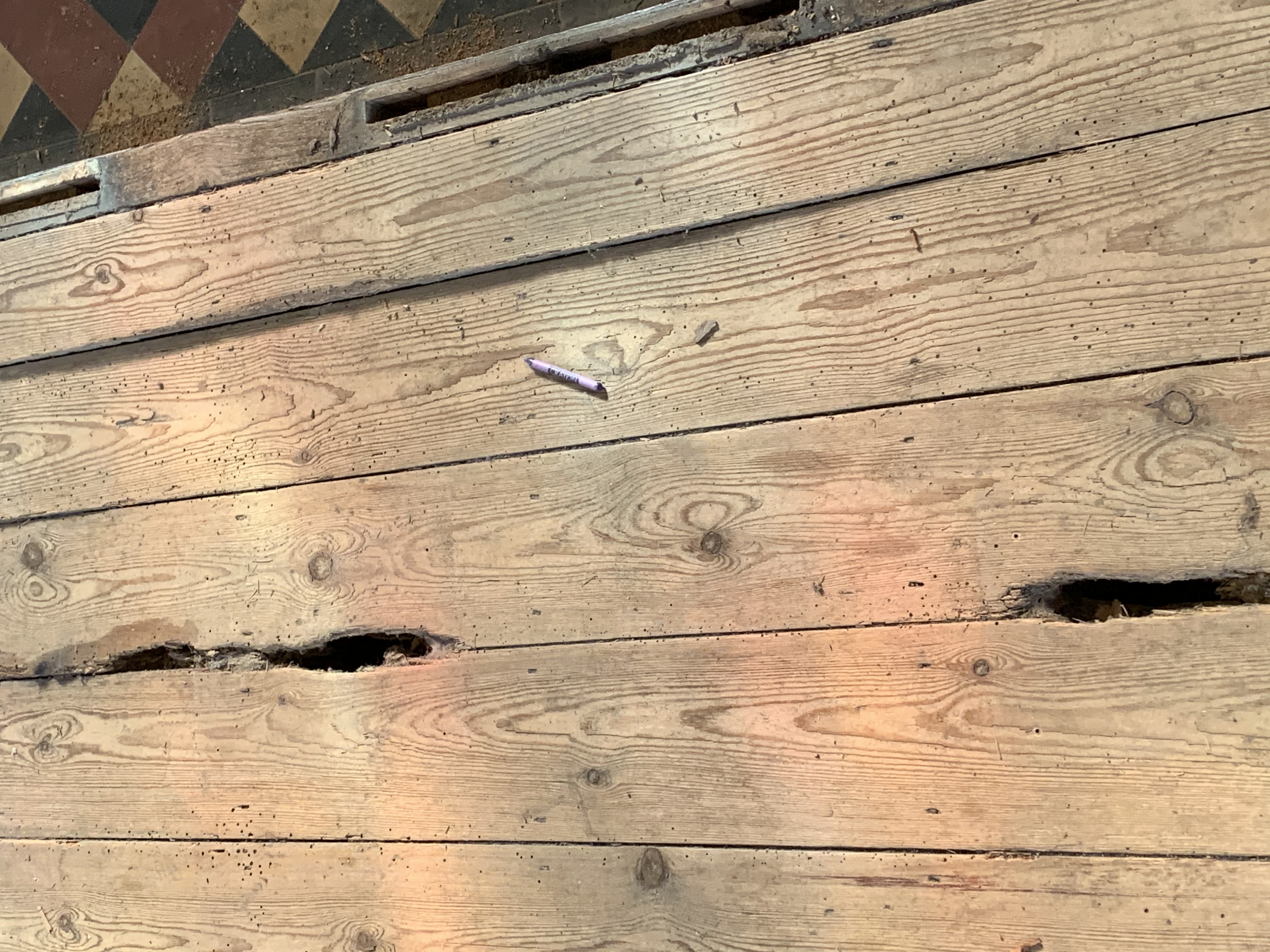 Rotting floorboard
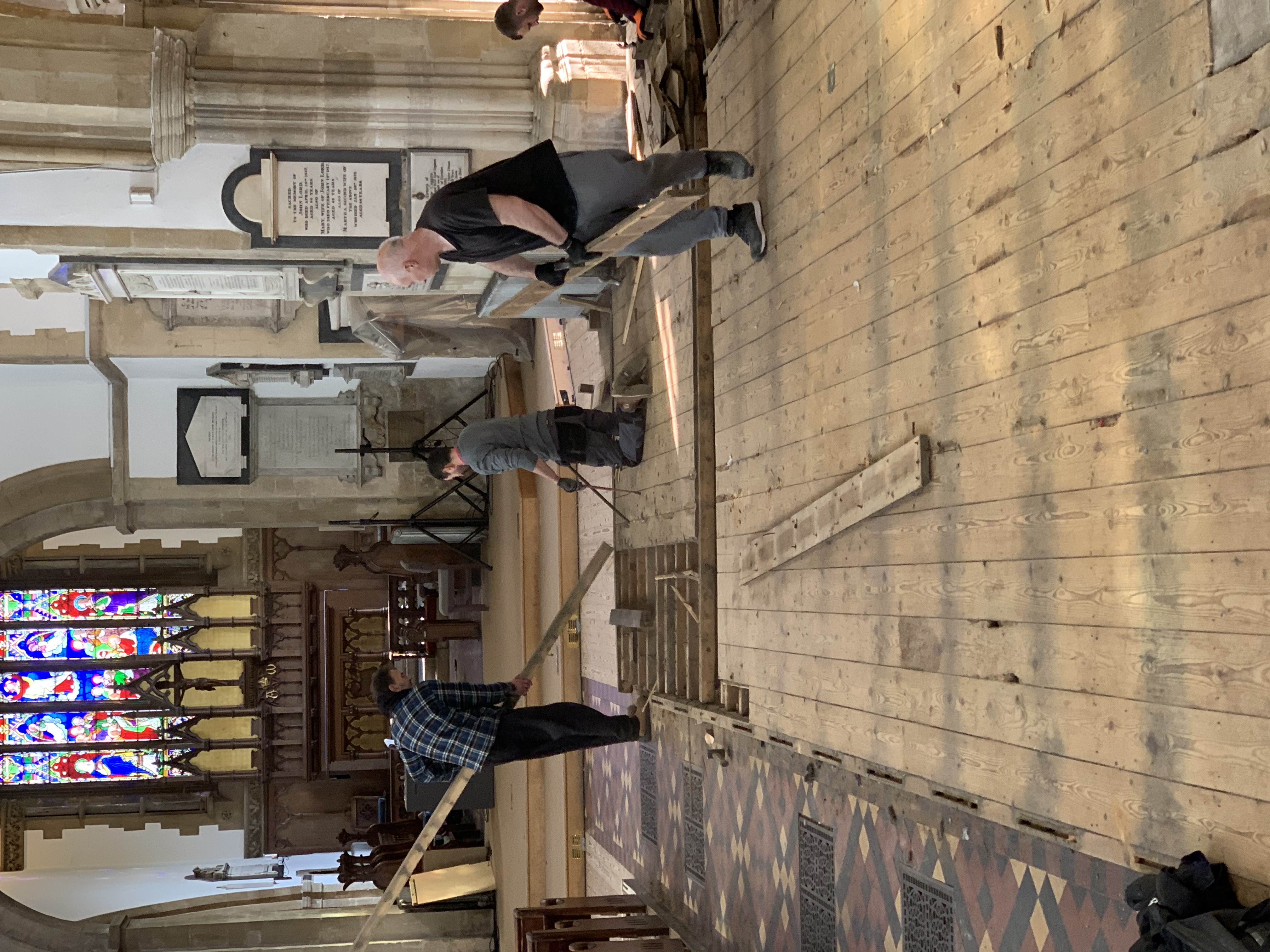 Removal of floorboards
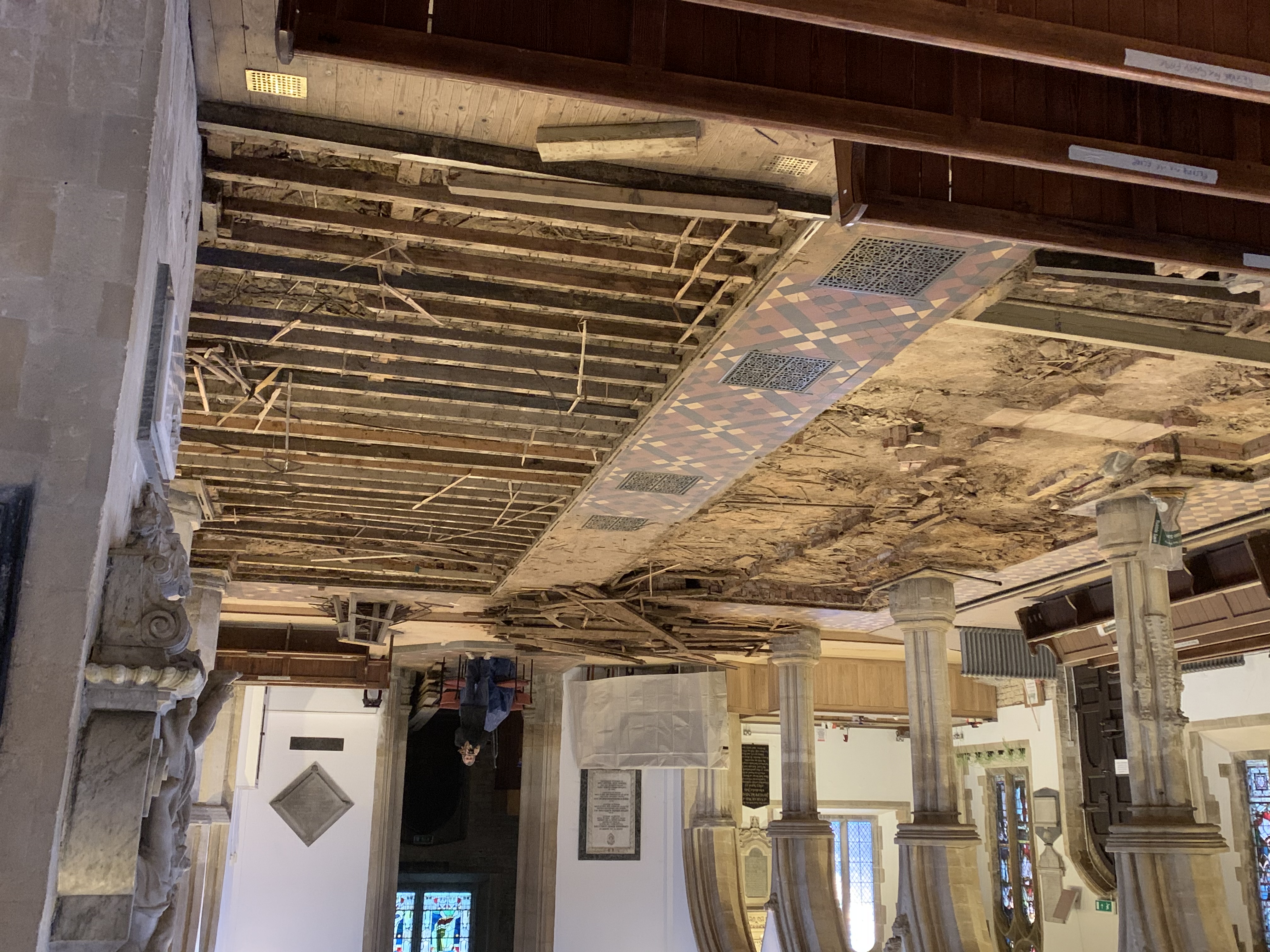 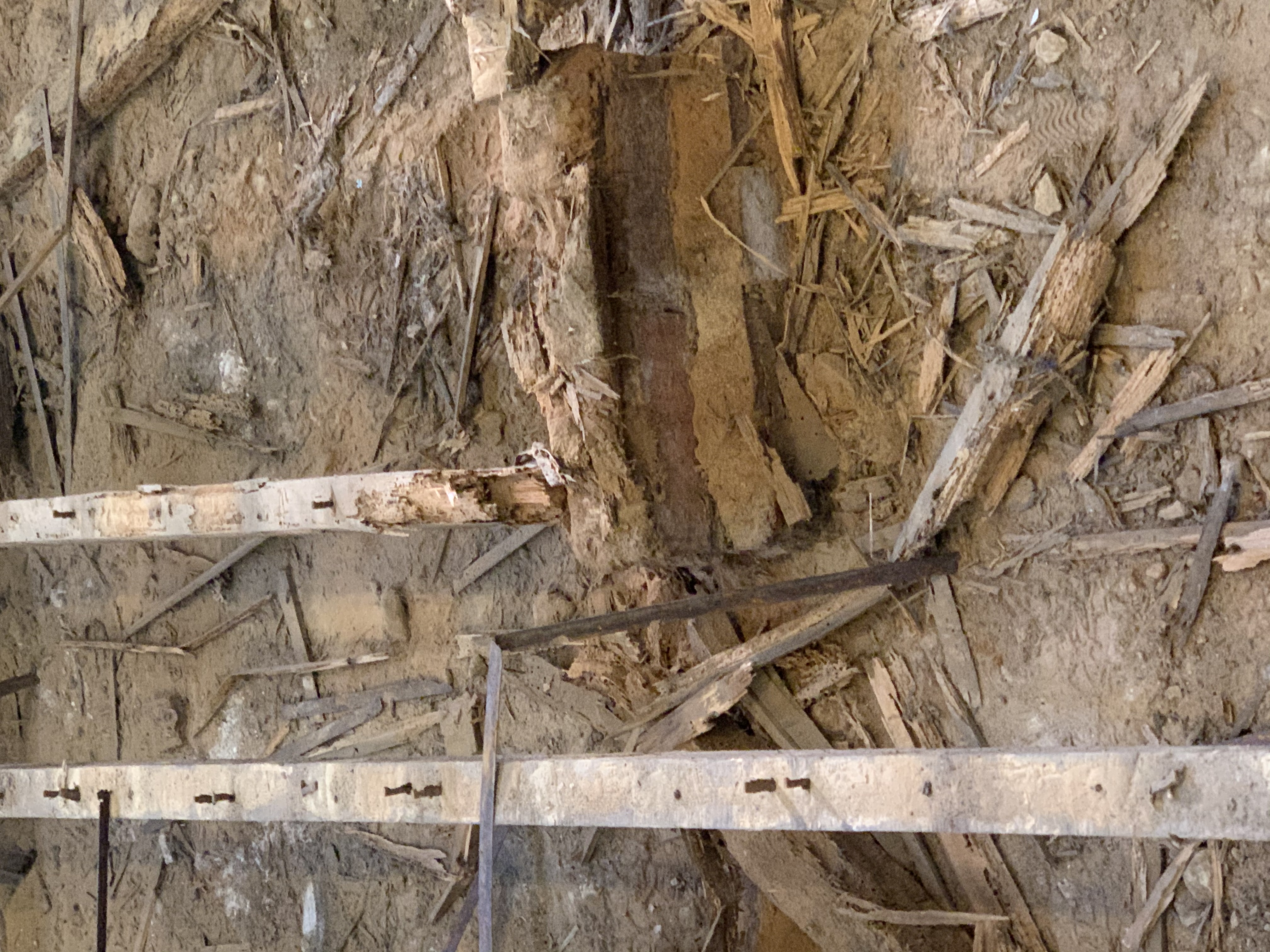 Rotting floor joist
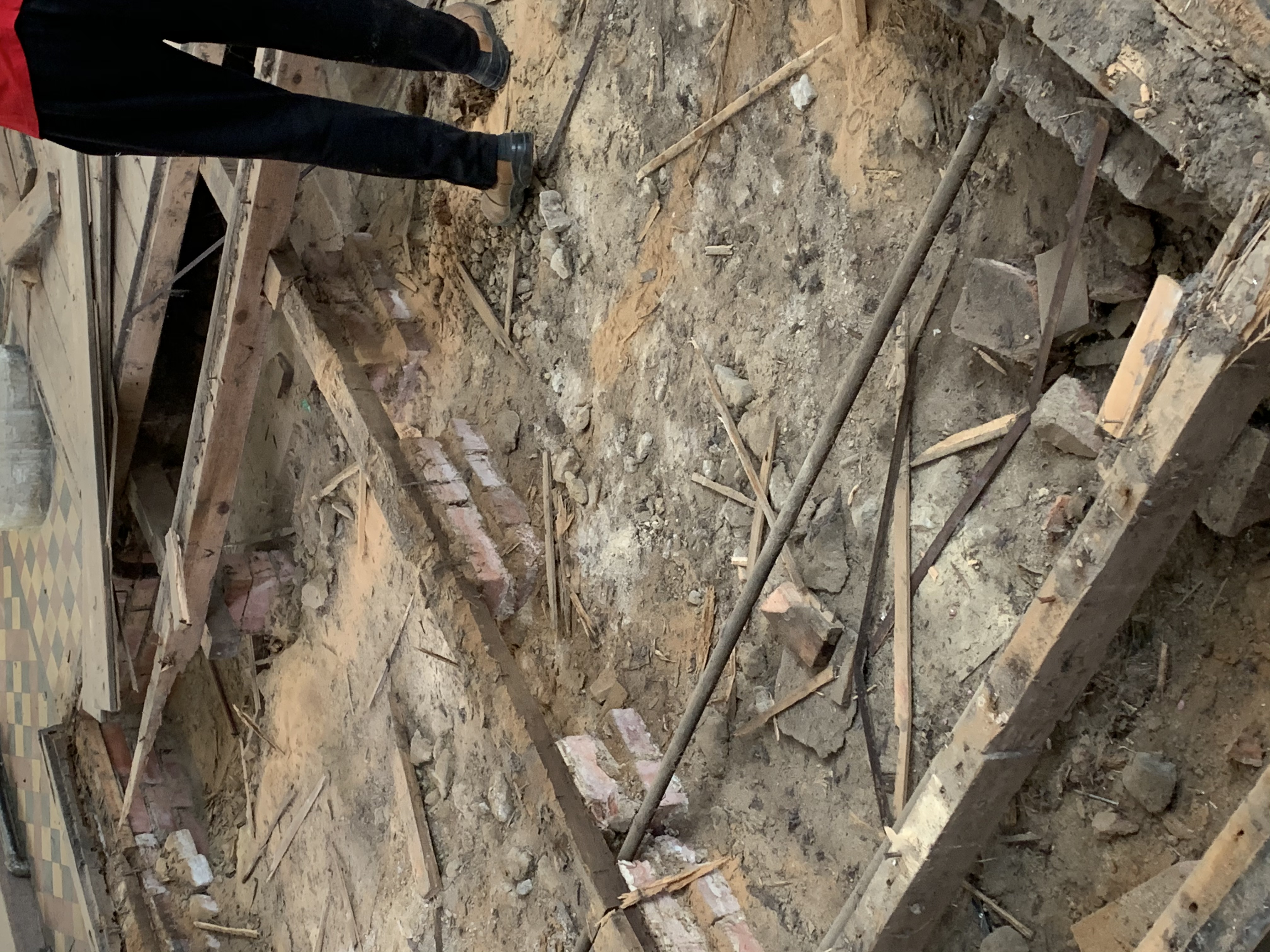 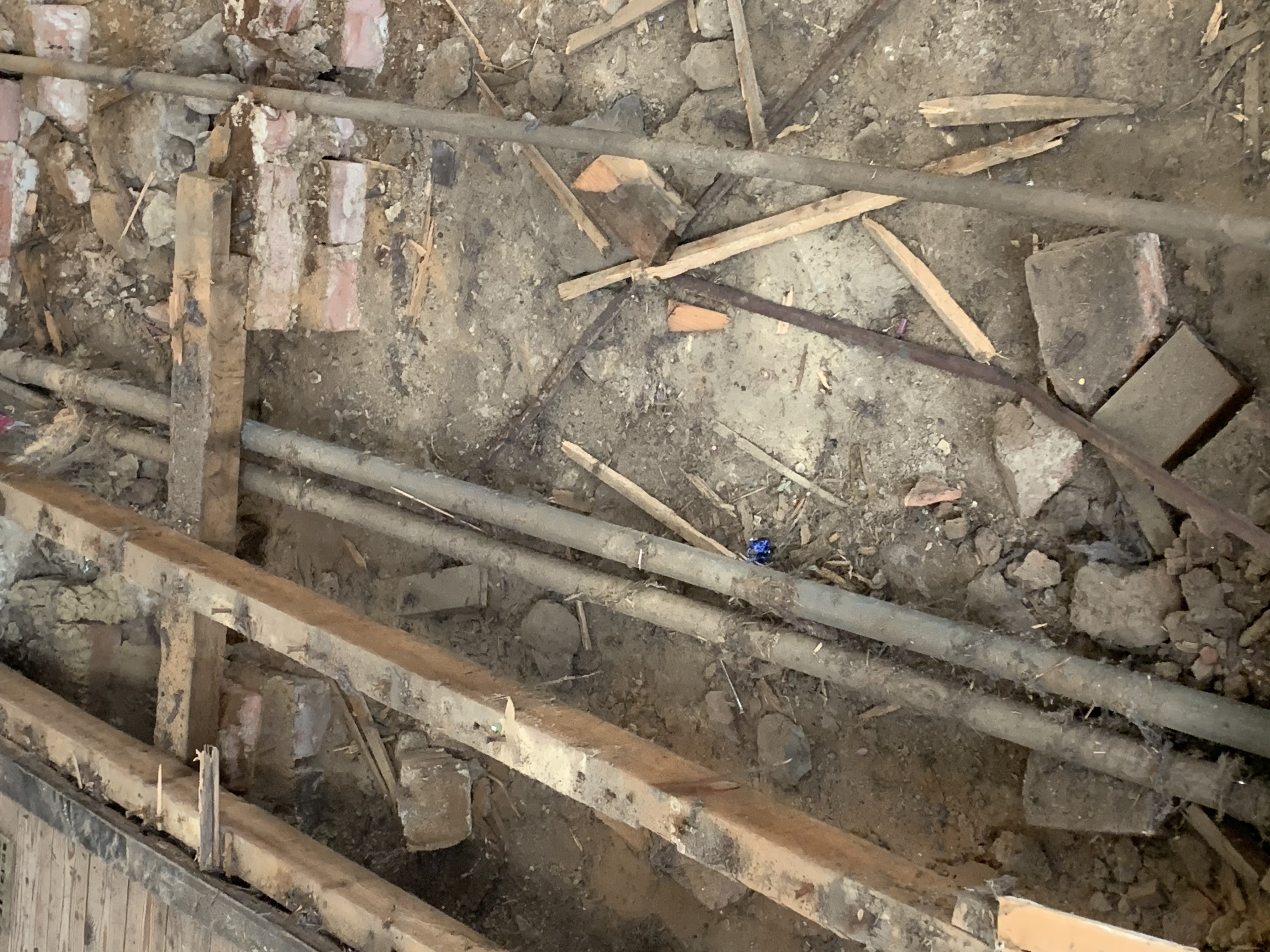 Pipe for gas lighting
Heating pipes
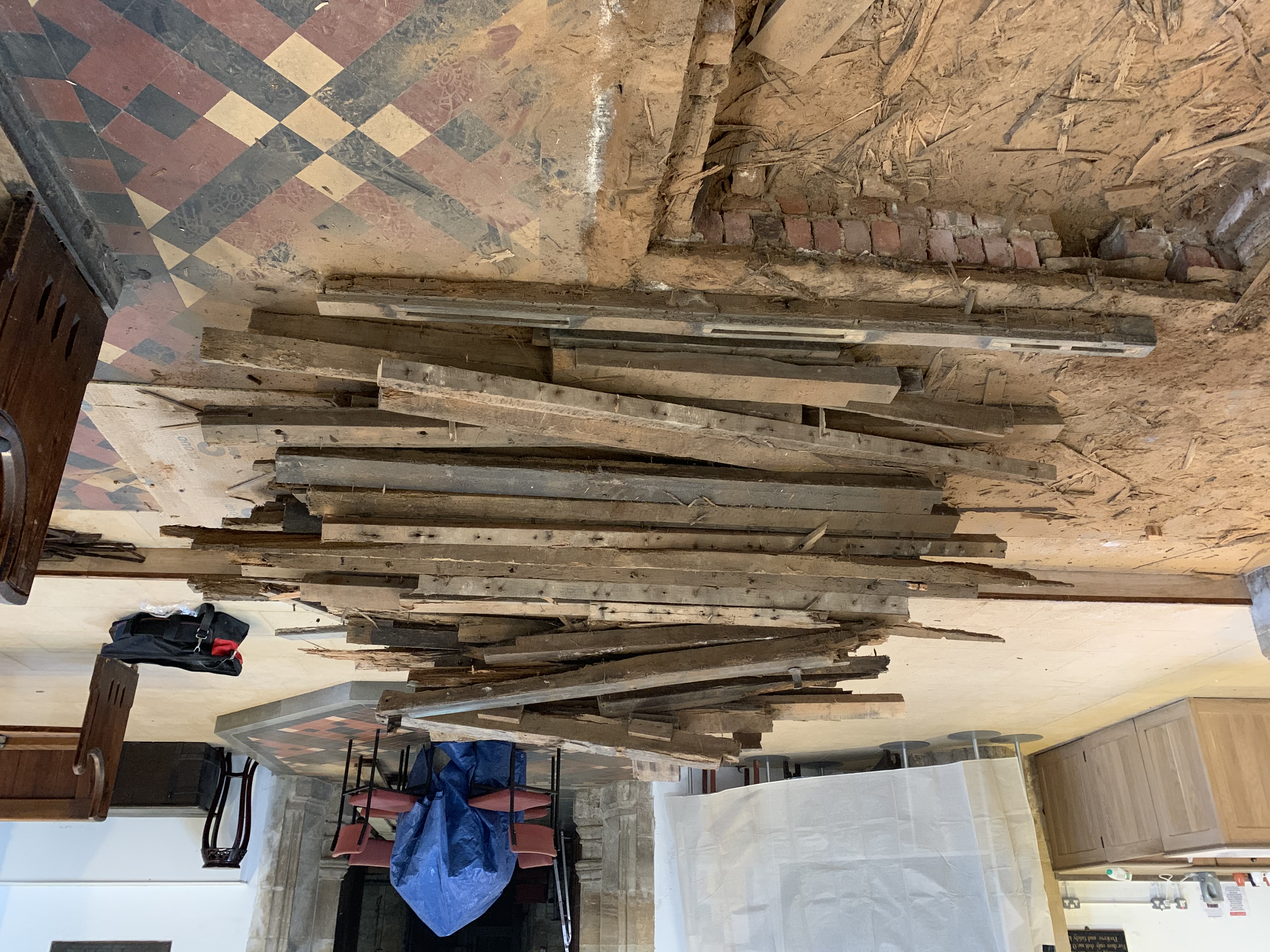 Old joists
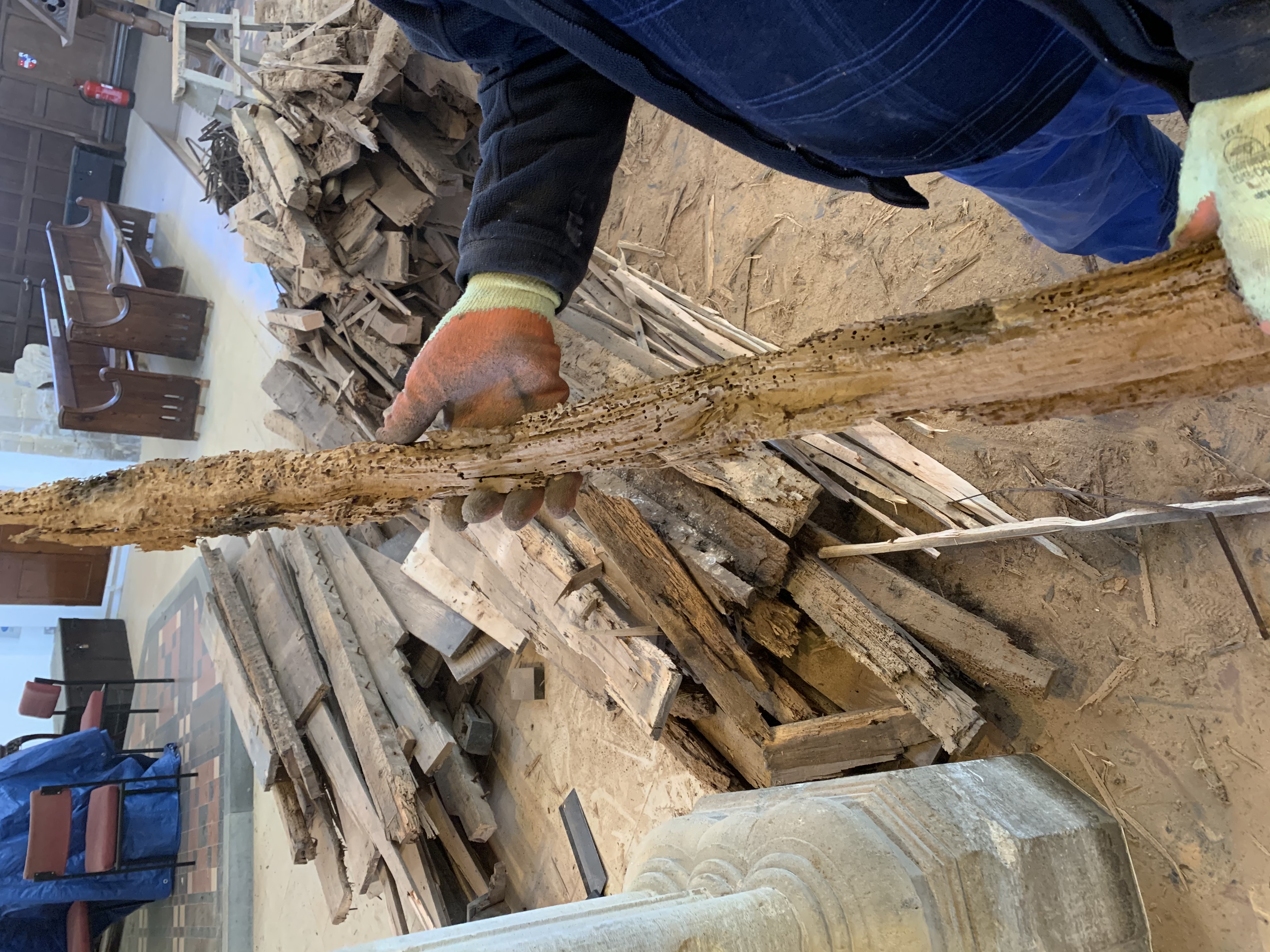 Rotten joist !!
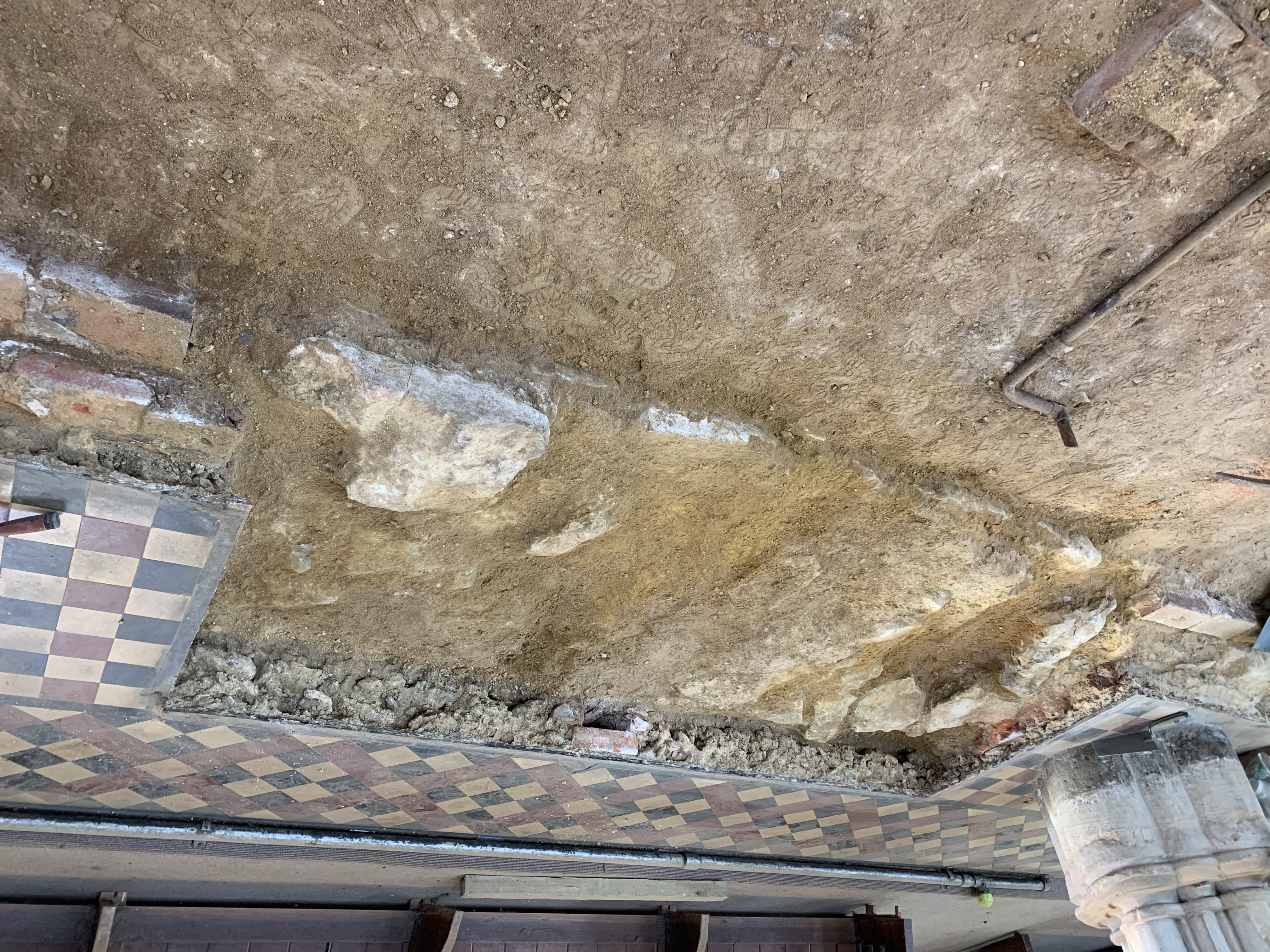 Foundation stones from 1120AD Church
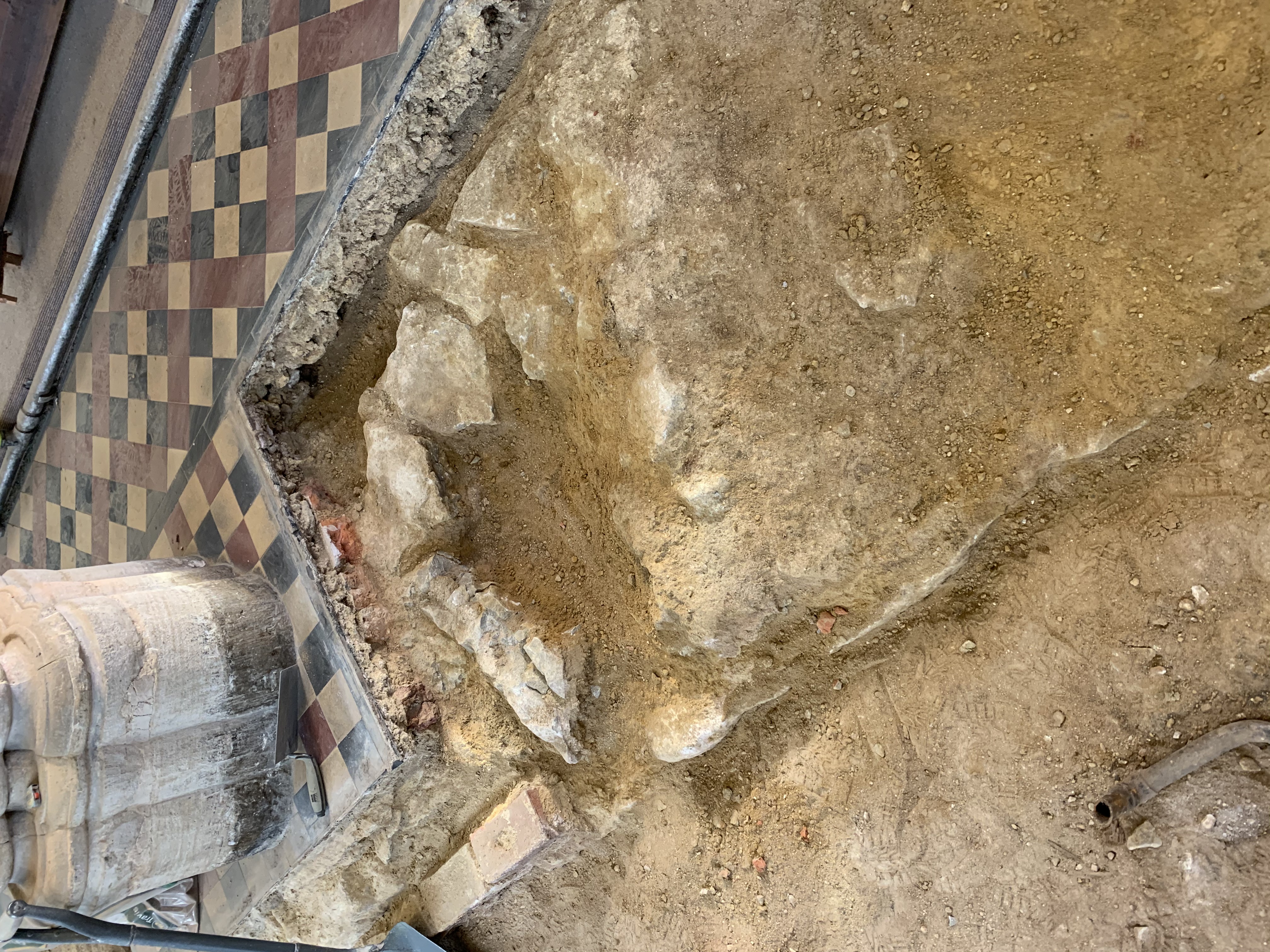 Foundation stones from 1120AD Church
Channel as part of a very early warm air heating systems
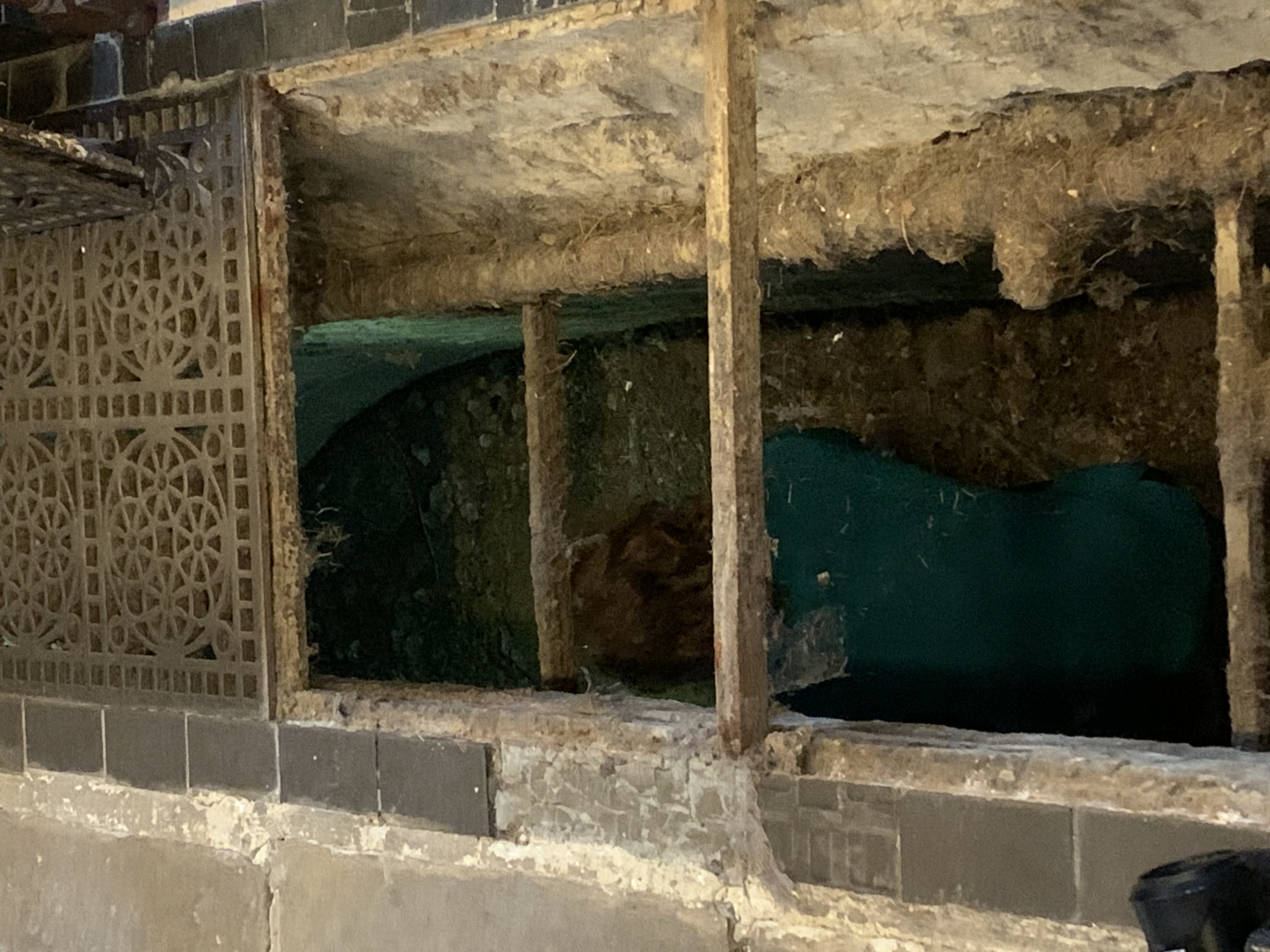 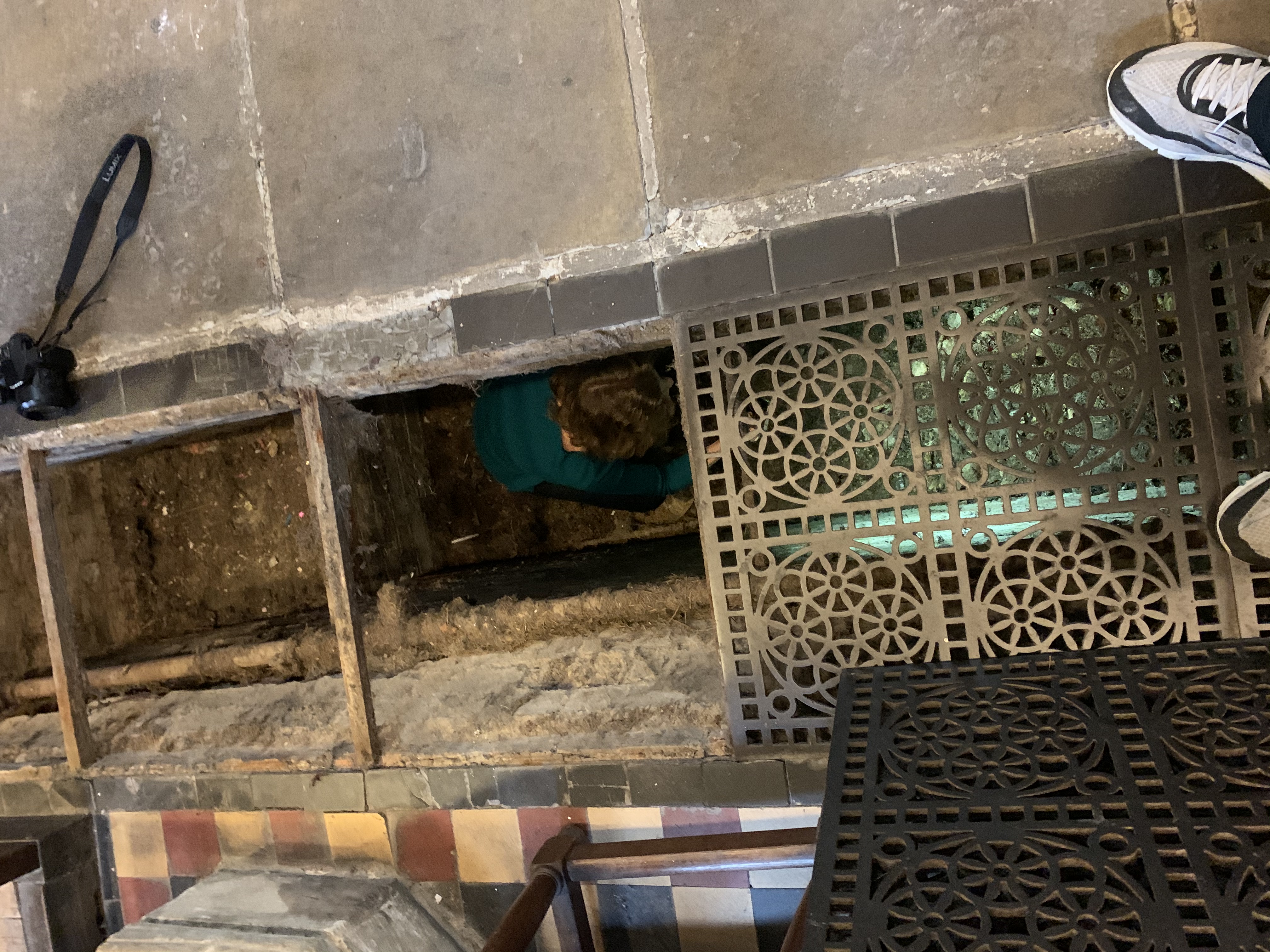 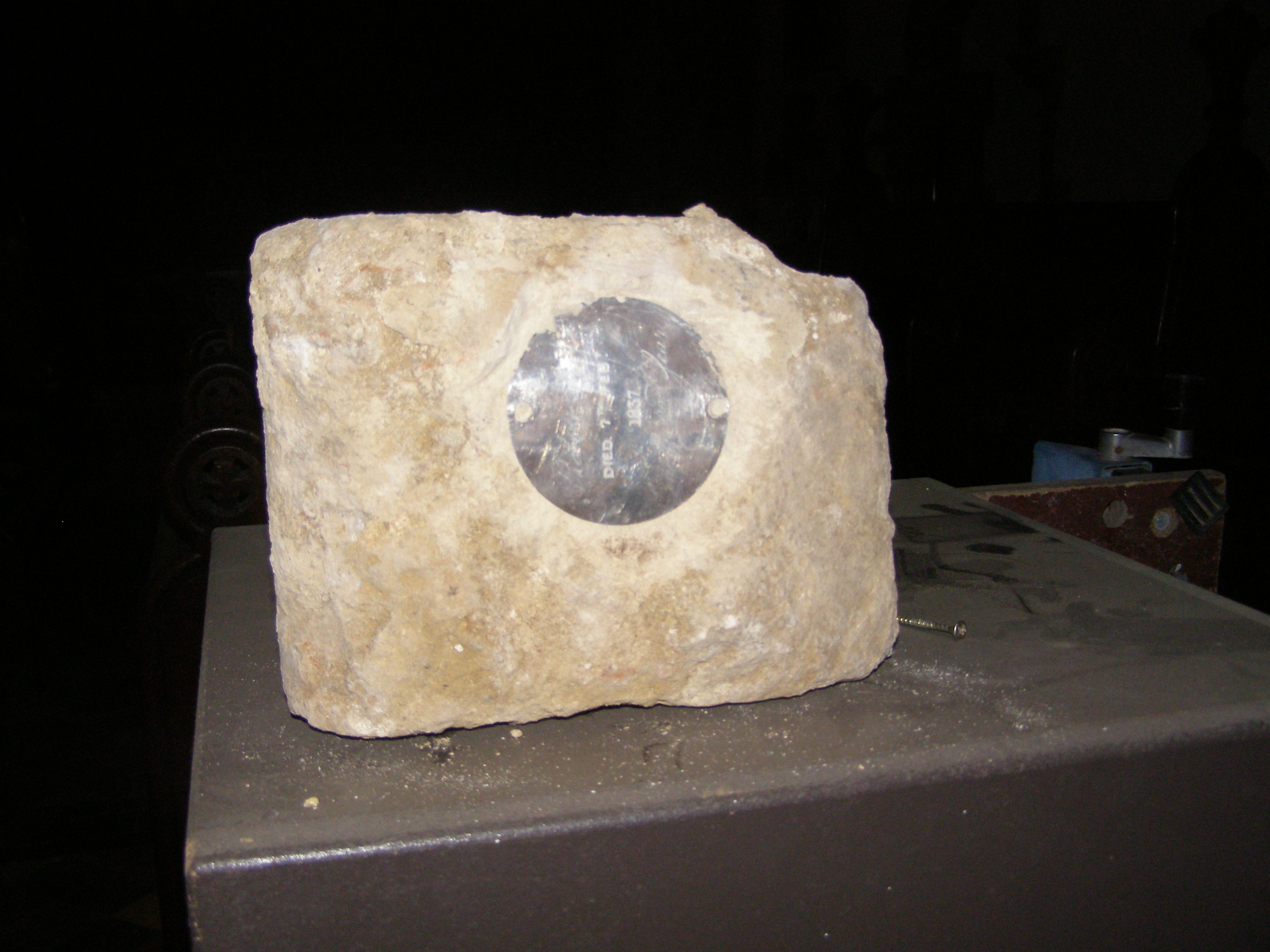 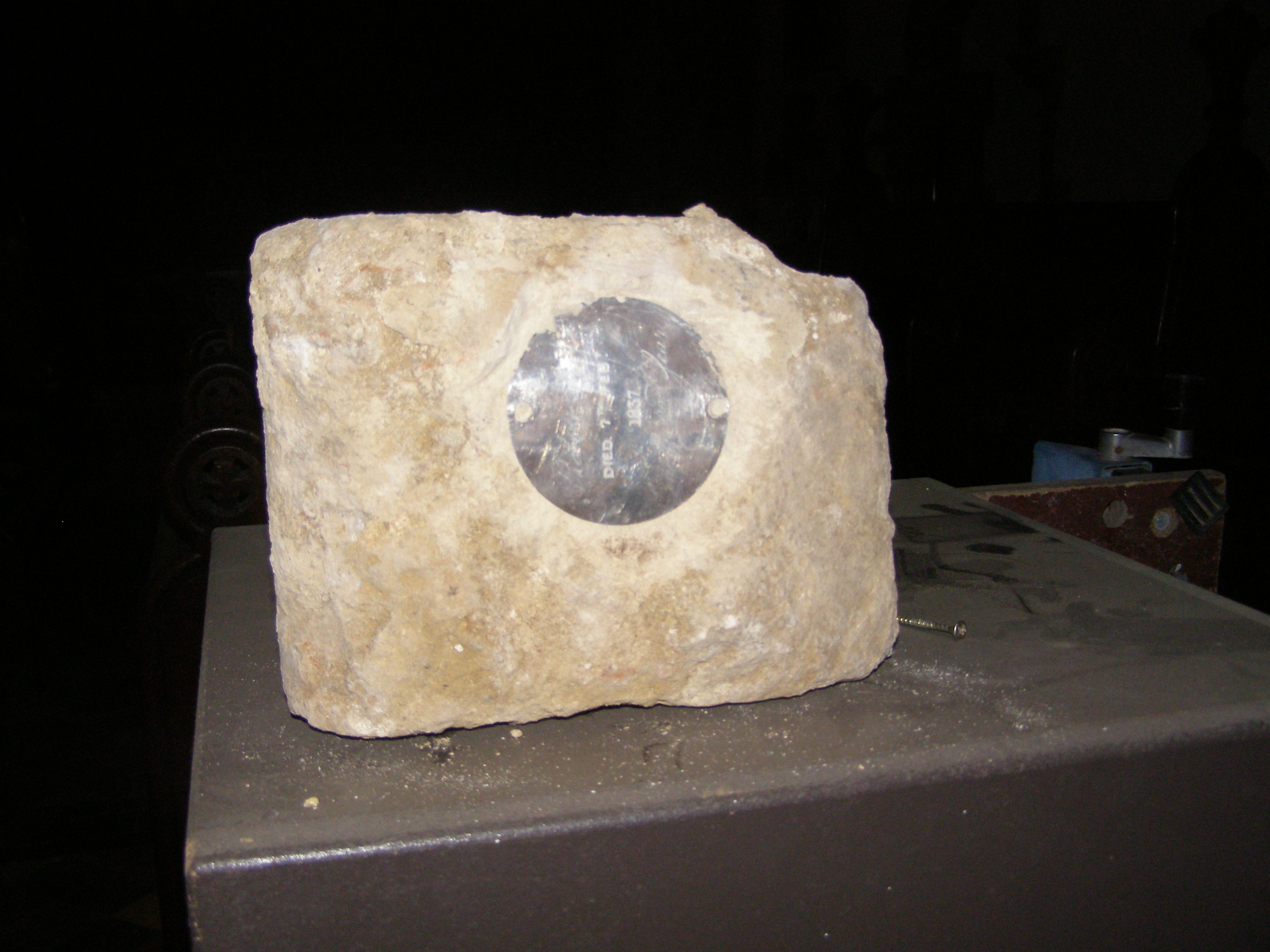 Stone with silver plaque
Robert Smith: died 7th Feb 1837 aged 22yrs
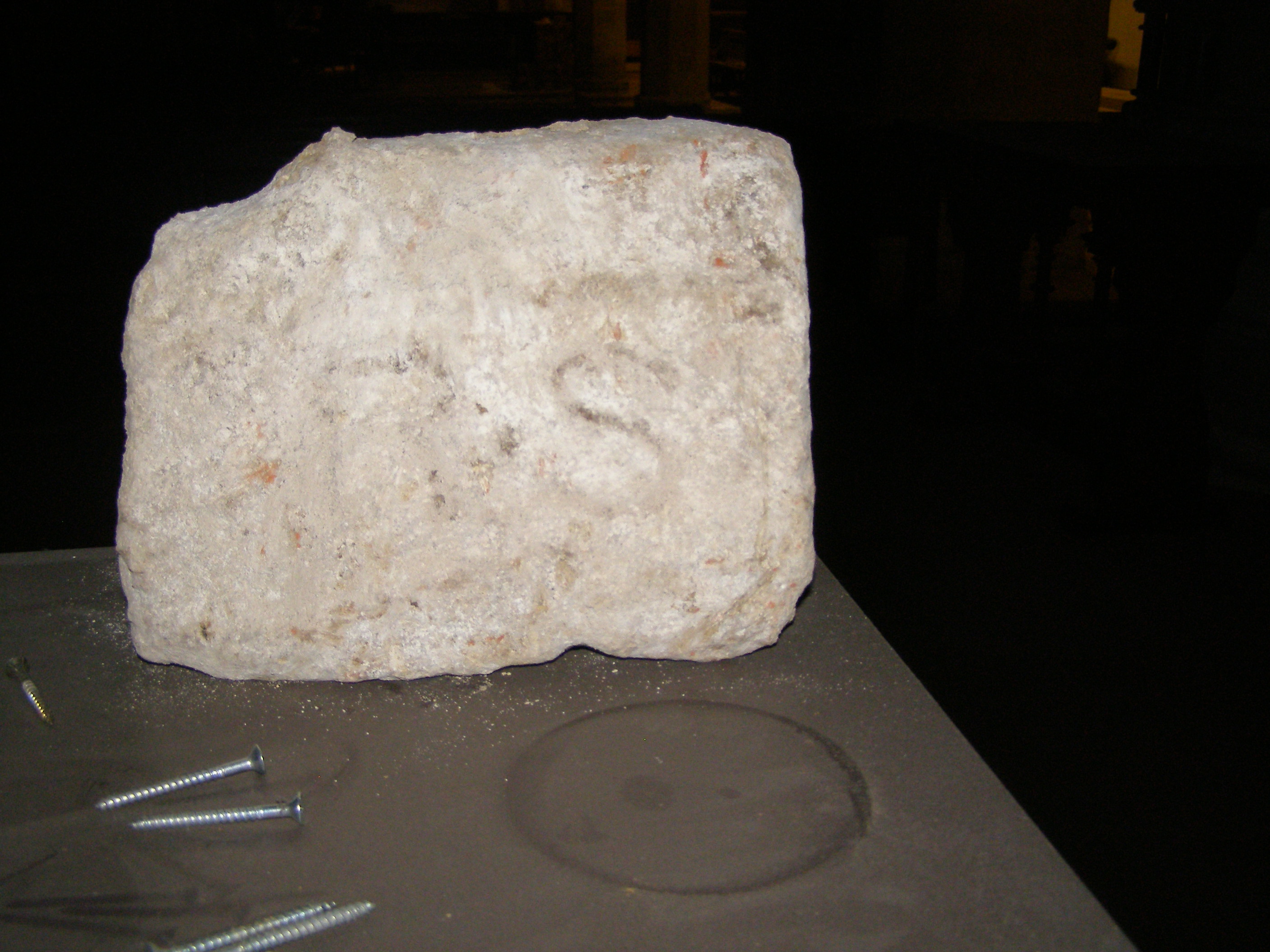 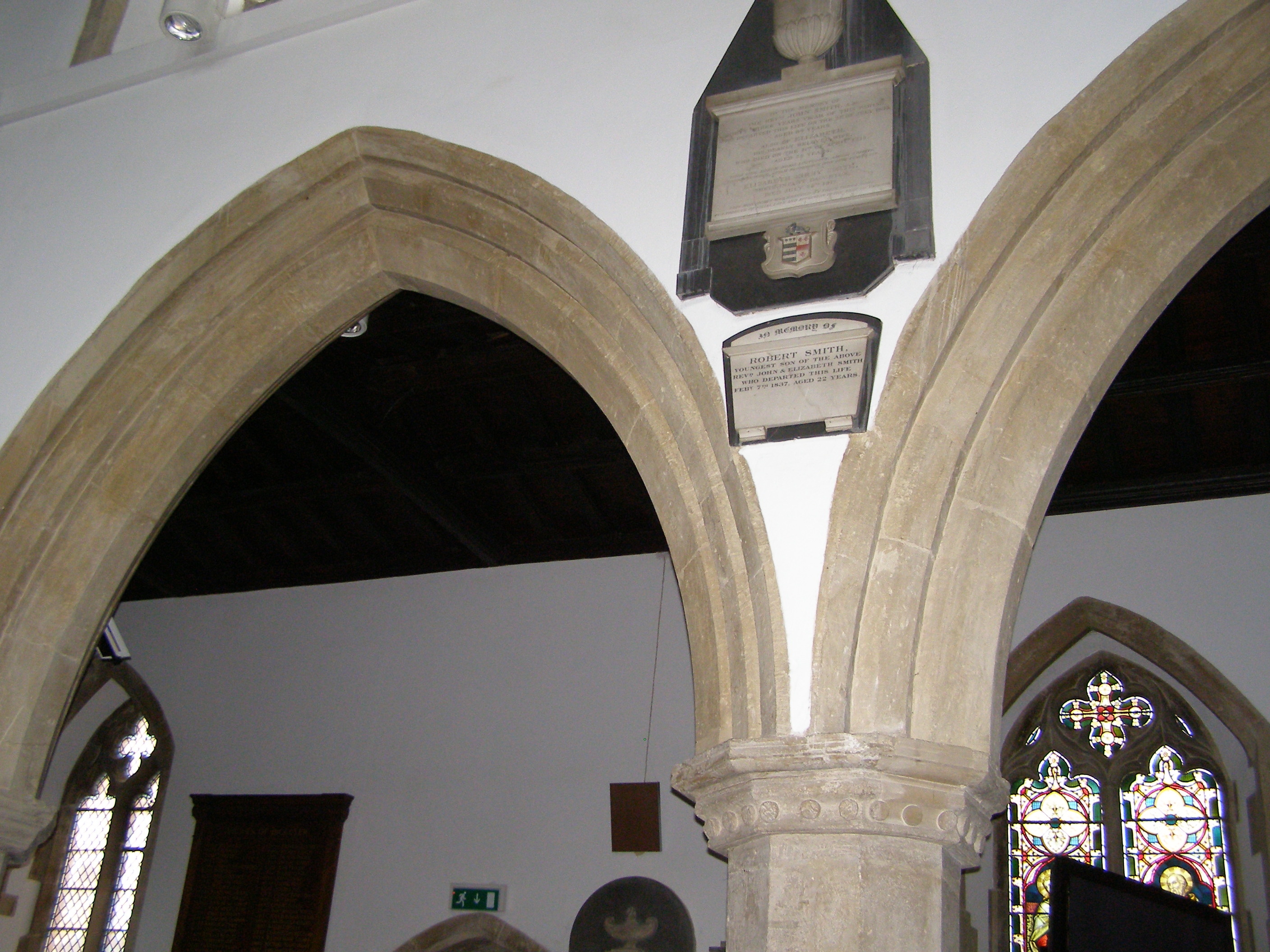 Memorial for Robert Smith’s father & mother
Rector of the Church 1800 - 1835
Memorial for Robert Smith
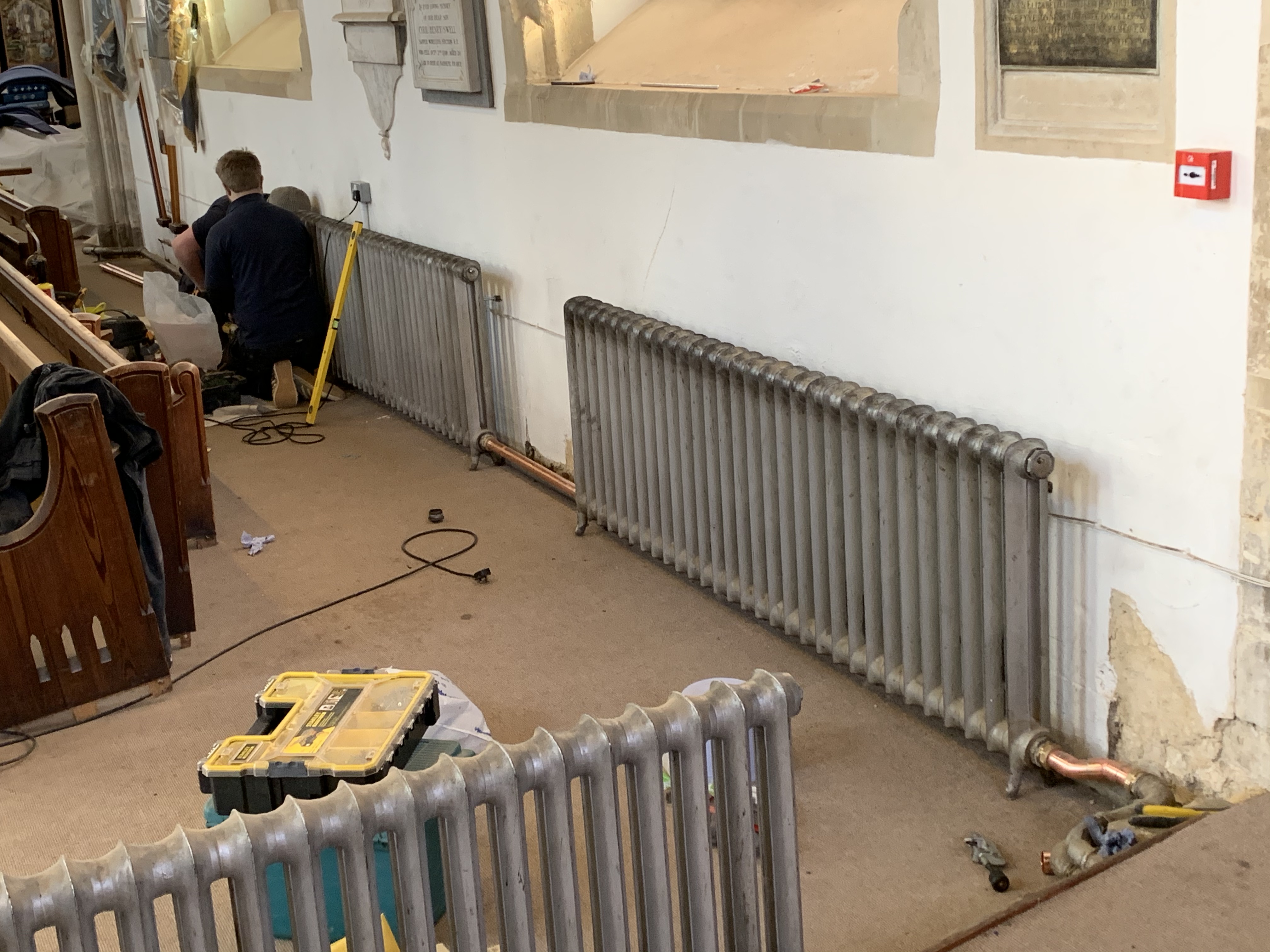 Radiators moved to south wall
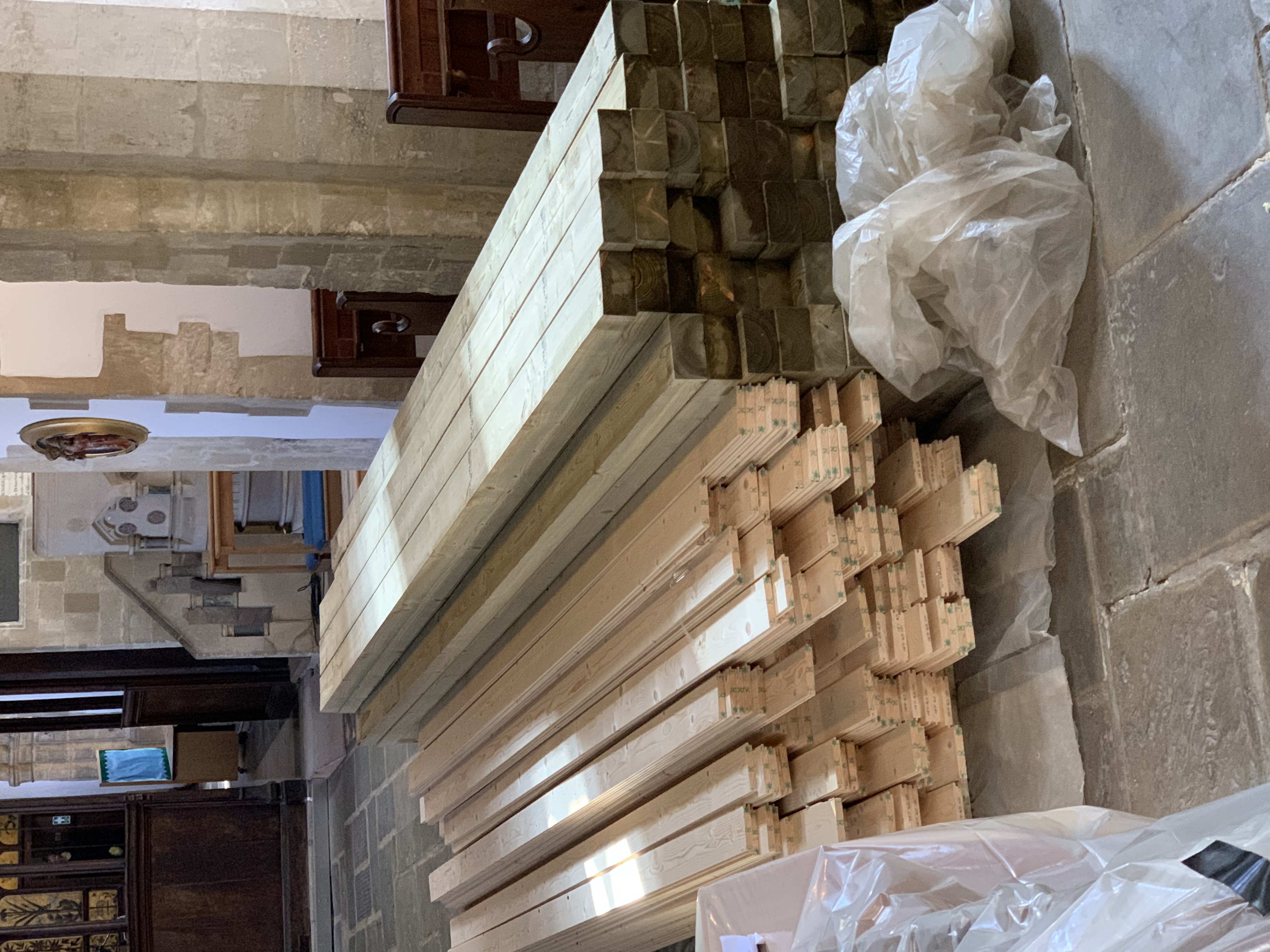 New floor arrives
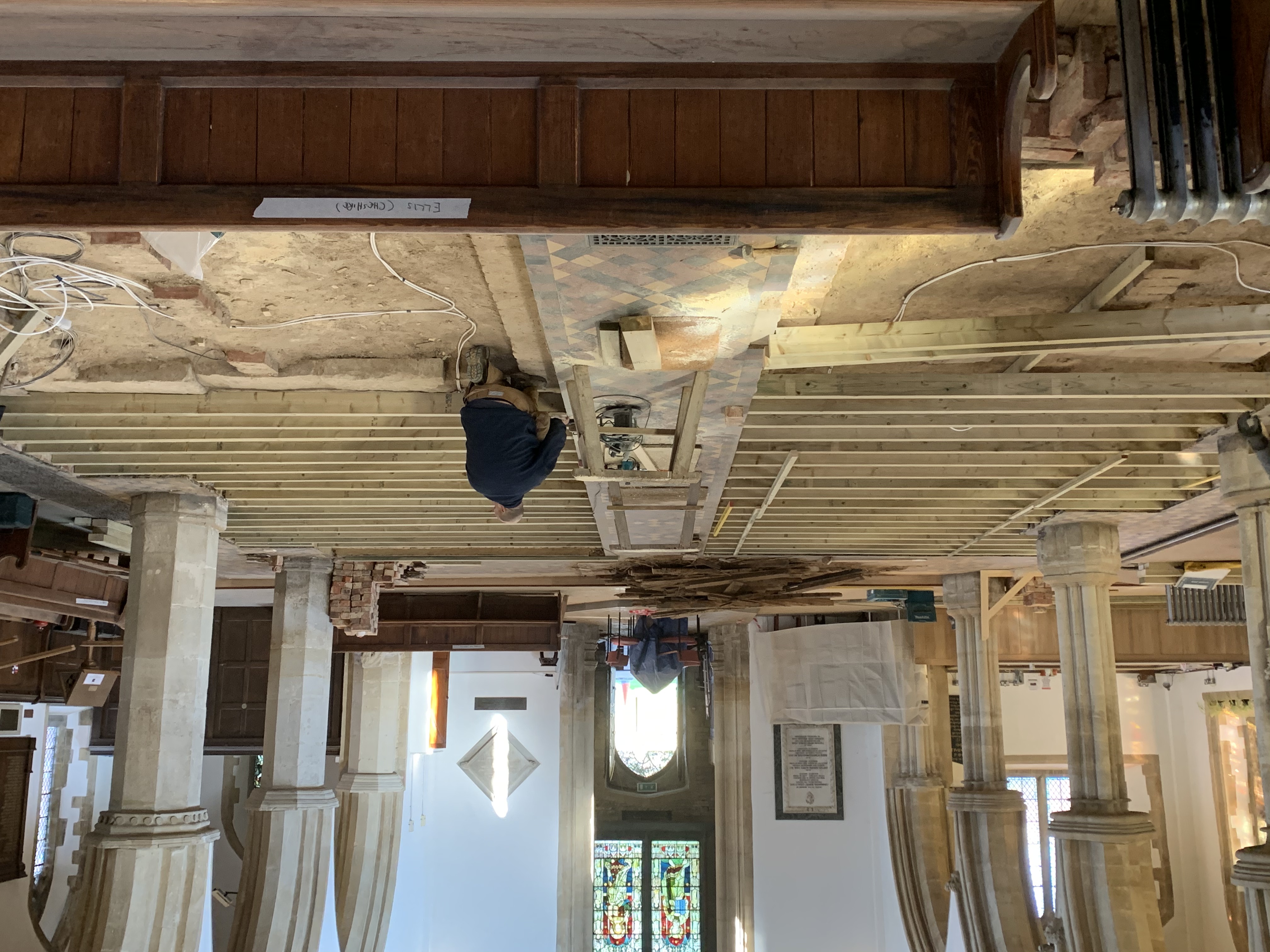 New joists being fitted
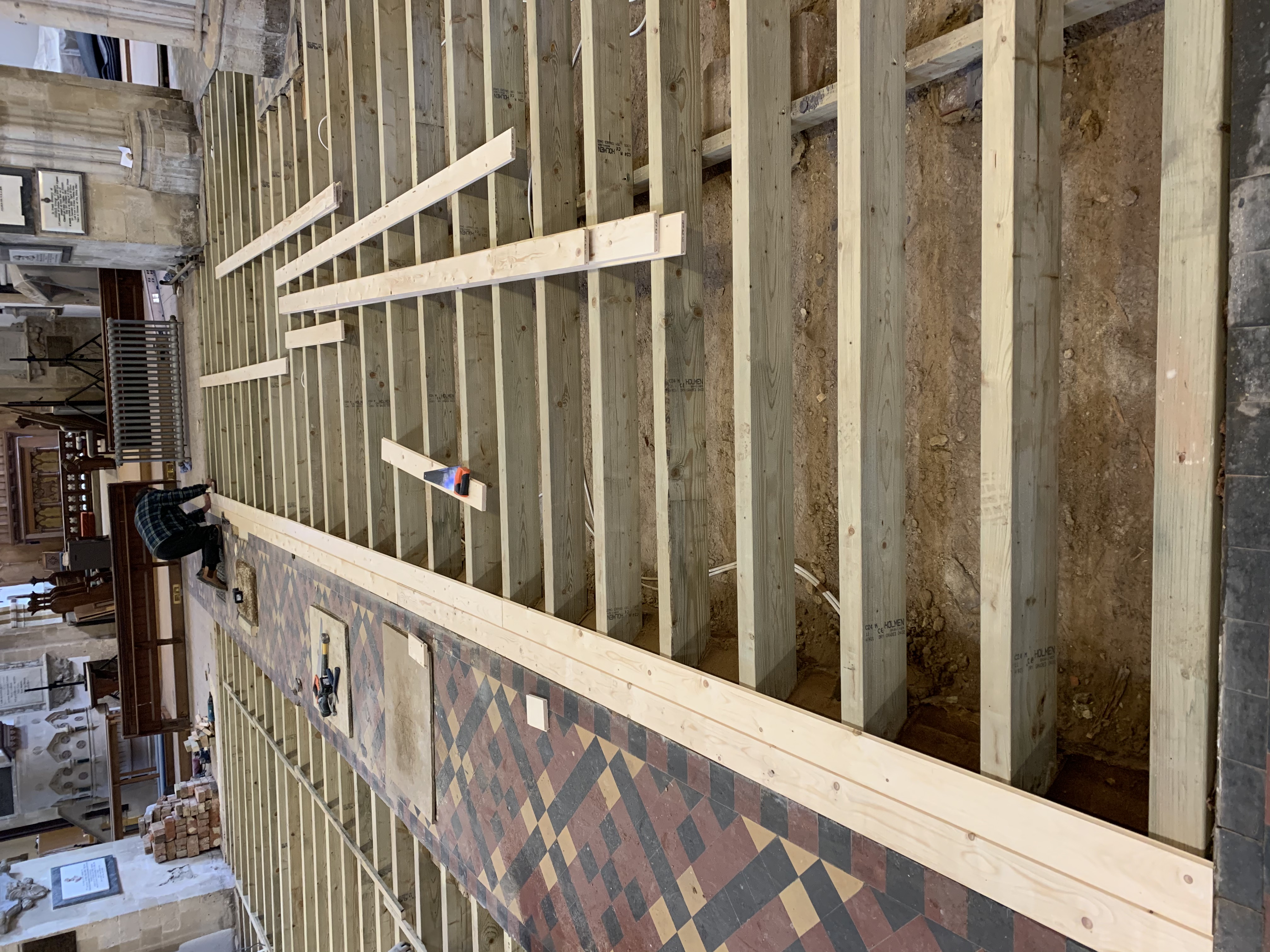 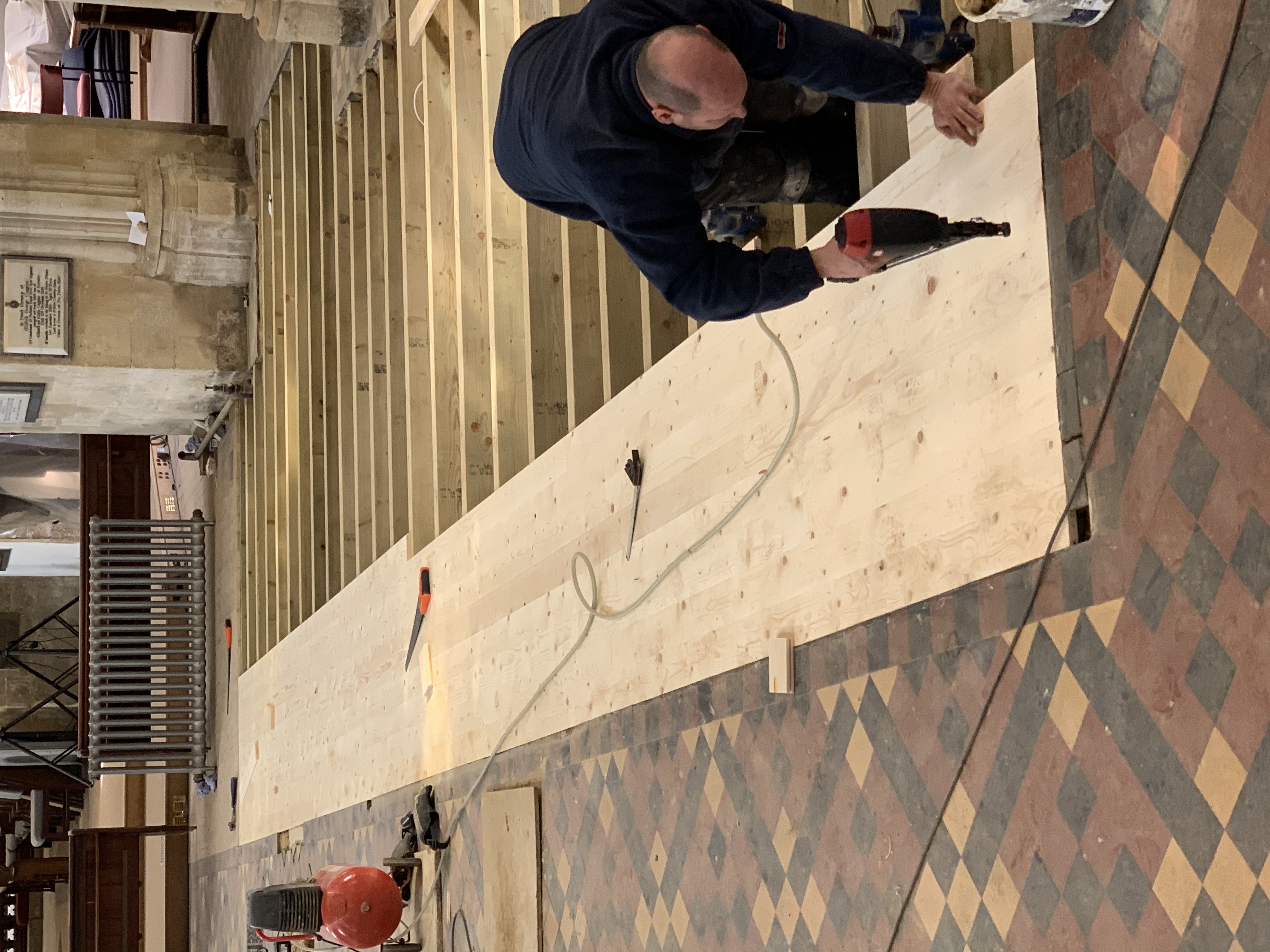 New floor going down
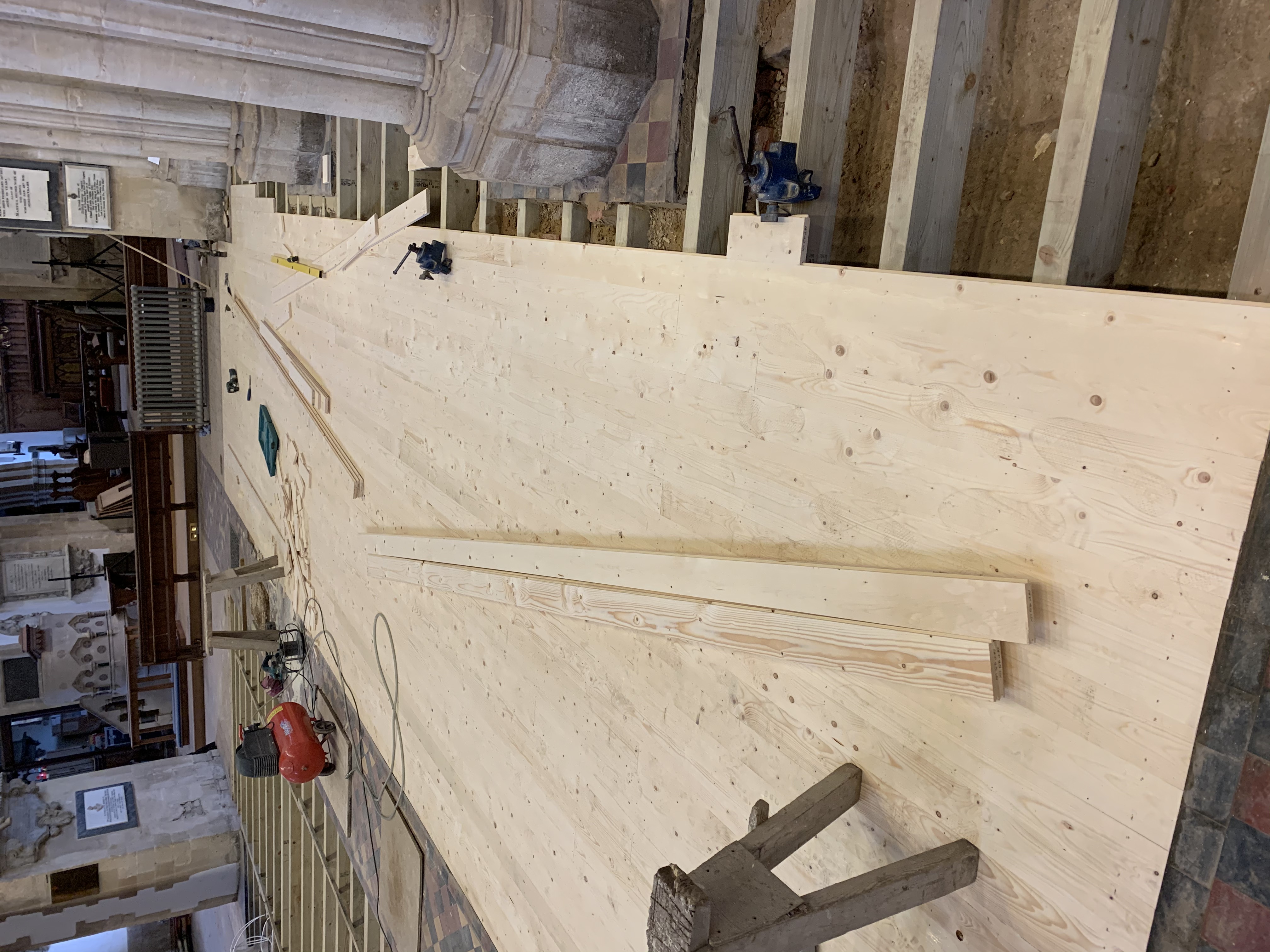 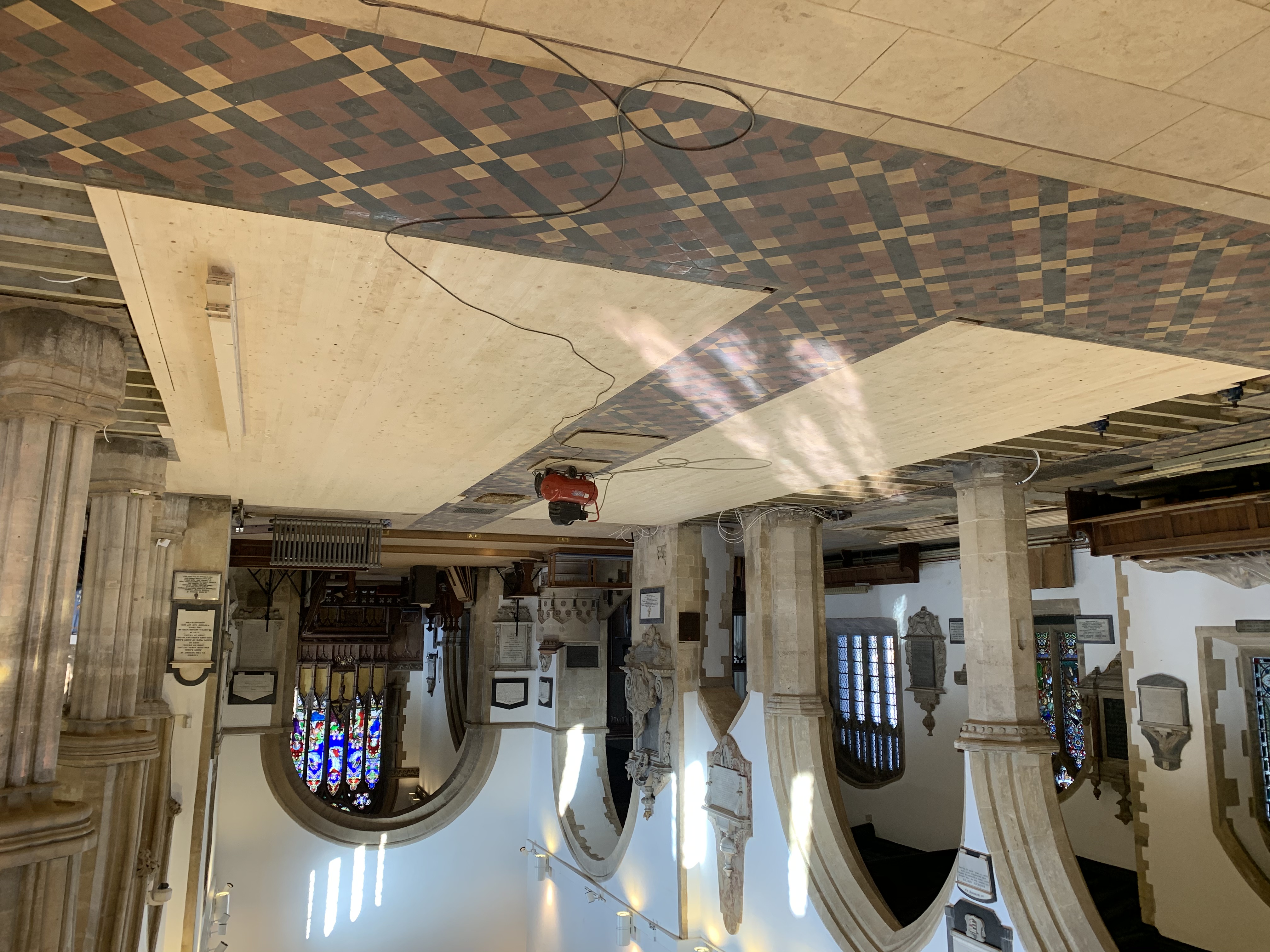 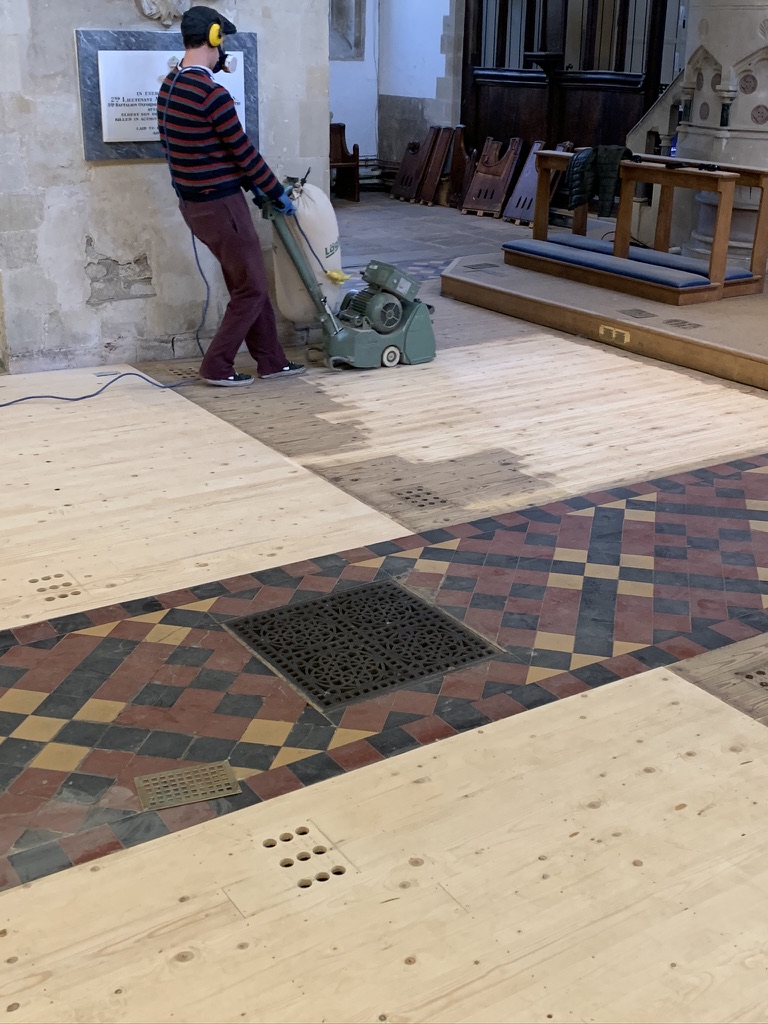 Sanding the floor – look at the difference on the old part!
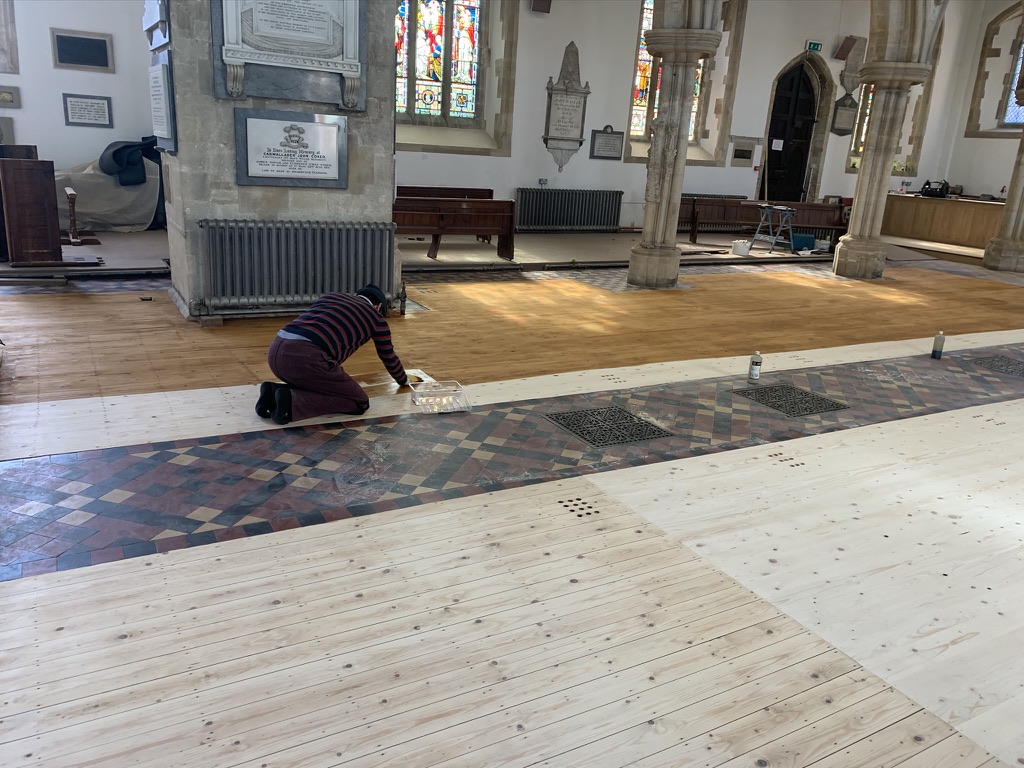 Staining the floor – took 3.5 hours
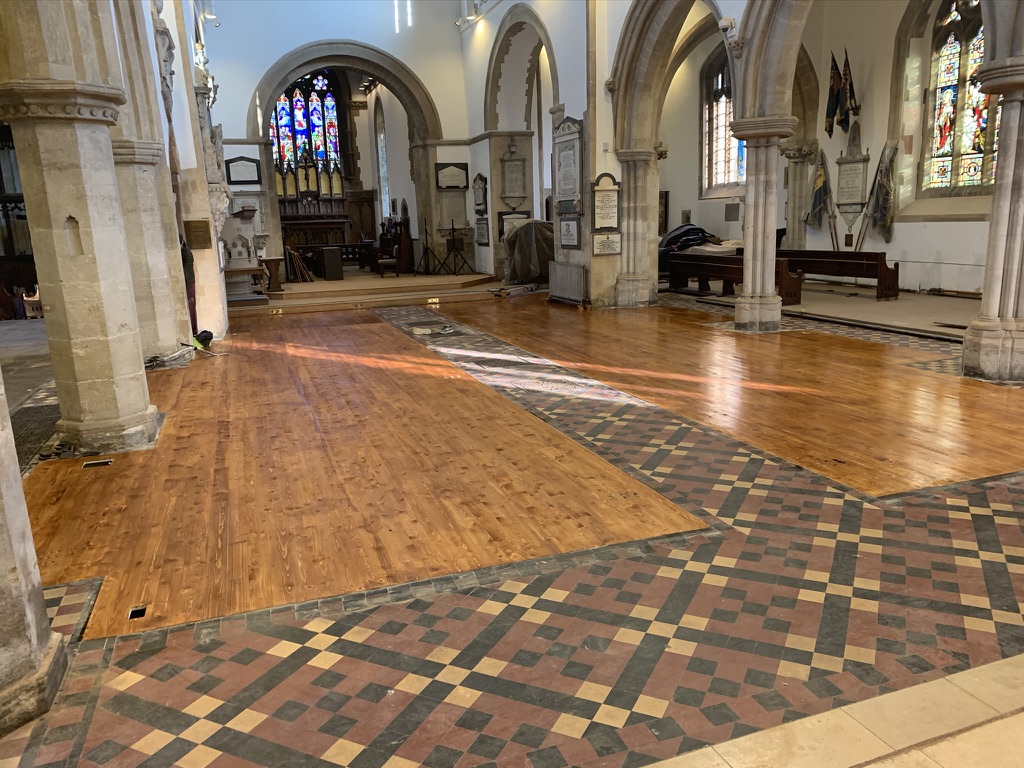 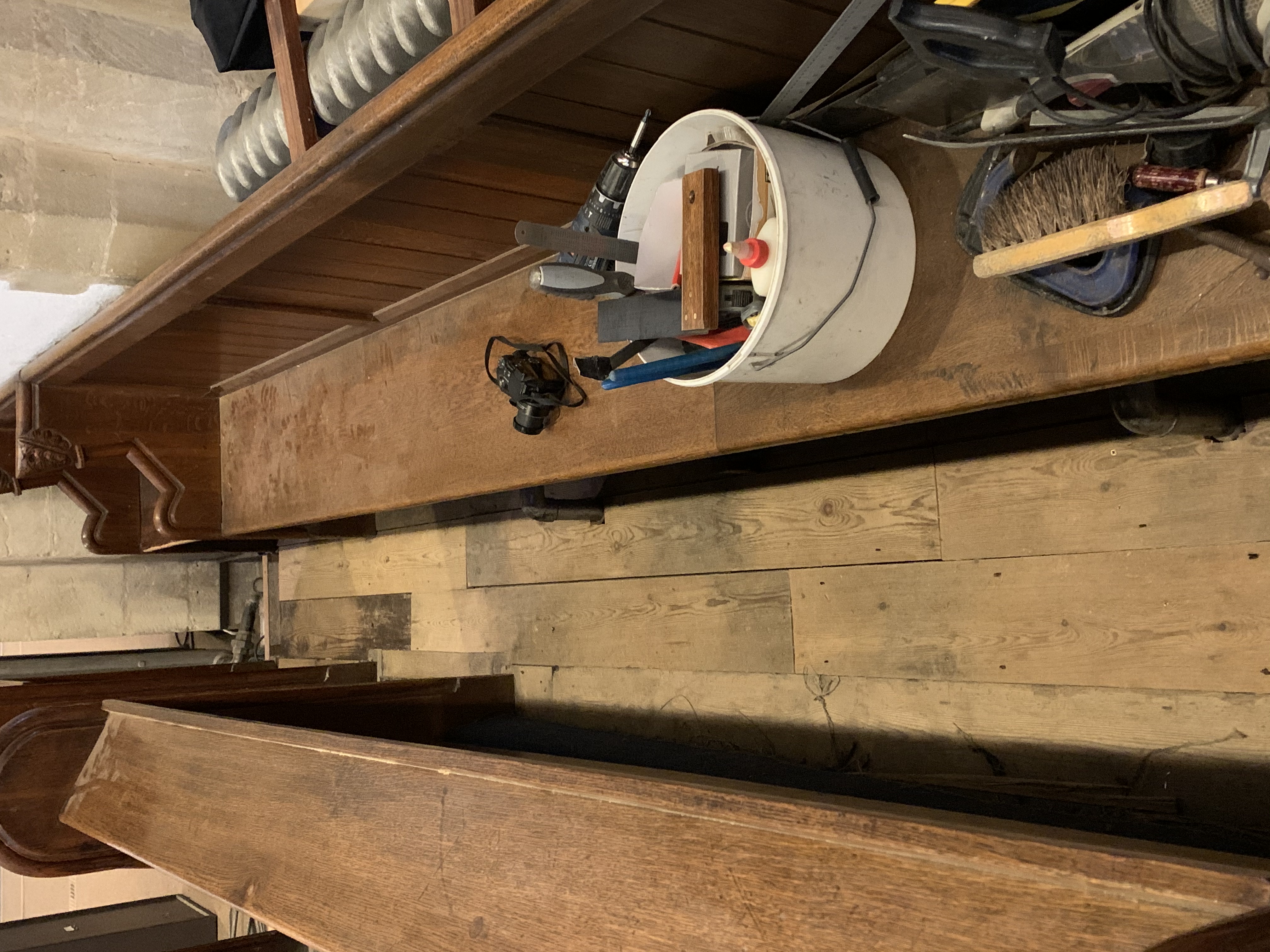 Floorboards replaced in choir pews
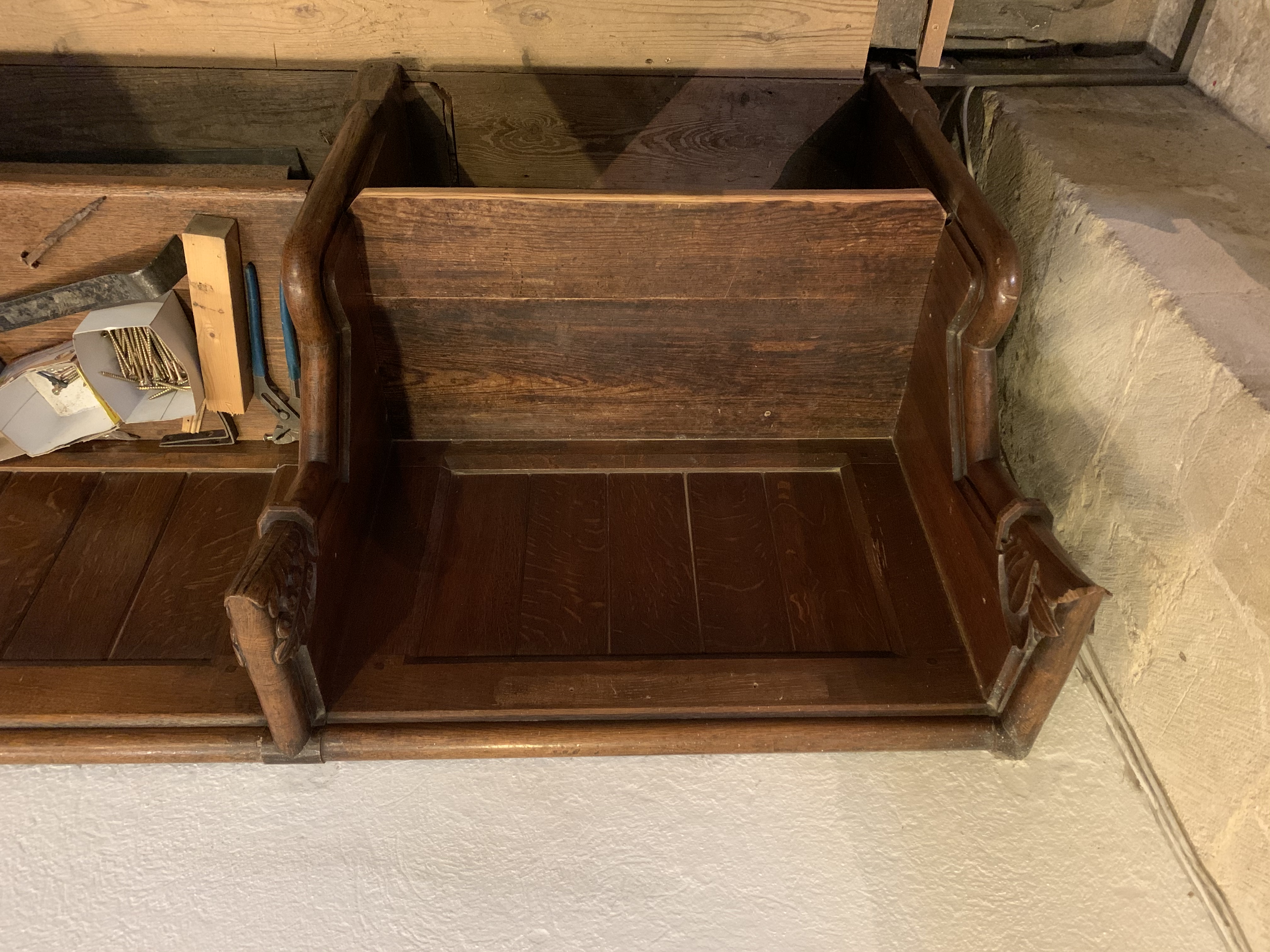 ‘New’ seat in choir pews
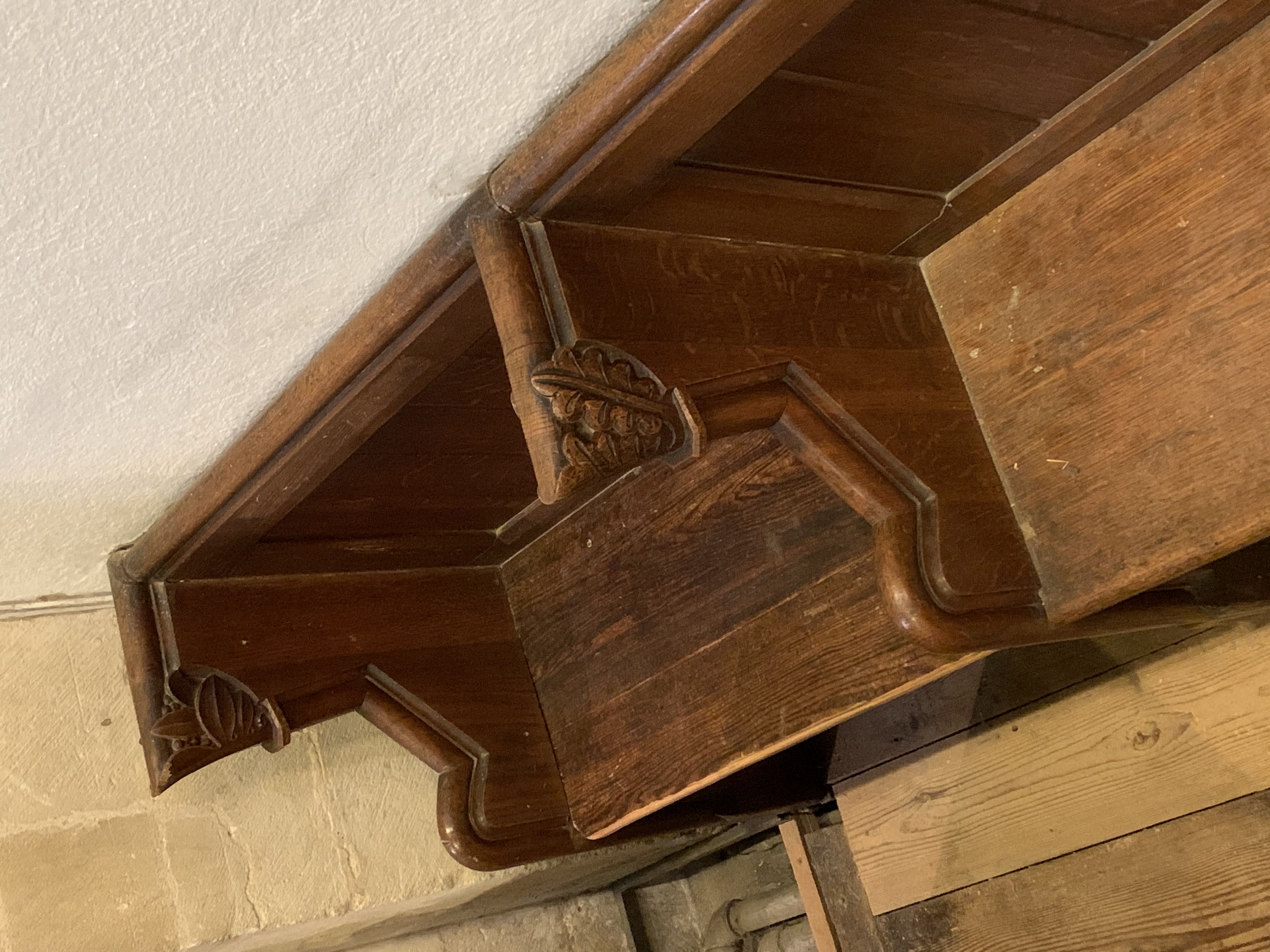